Expanding Brackets
Expanding Brackets
May 2017 
1H Q4
SAM
1H Q2
May 2017 
1H Q10
Edexcel
Spec 1
2H Q13
Nov 2017 
1H Q23
AQA
Spec 1
2H Q18
June 2018 
3H Q2
OCR
Spec 2
2H Q3
Nov 2018 
3H Q9
June 2019
3H Q18
Solving Simple Equations
Triple Brackets
See also:
Surds
Expanding Brackets
Expanding Brackets
May 2017 
1H Q26
Edexcel
Nov 2017 
3H Q5
AQA
SAM 
1H Q12
Nov 2017 
3H Q18
1 Marker
OCR
May 2018 
1H Q29
Nov 2018 
2H Q7
Triple Brackets
See also:
Surds
Solving Simple Equations
Expanding Brackets
Expanding Brackets
June 2017
2H Q17
Edexcel
Nov 2017
1H Q13
SAM
3H Q17
AQA
June 2018
2H Q17
Practice
2H Q12
OCR
Nov 2018
2H Q20
Triple Brackets
See also:
Surds
Solving Simple Equations
SAM 1H Q2
Expanding Brackets
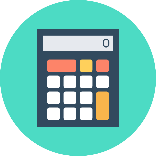 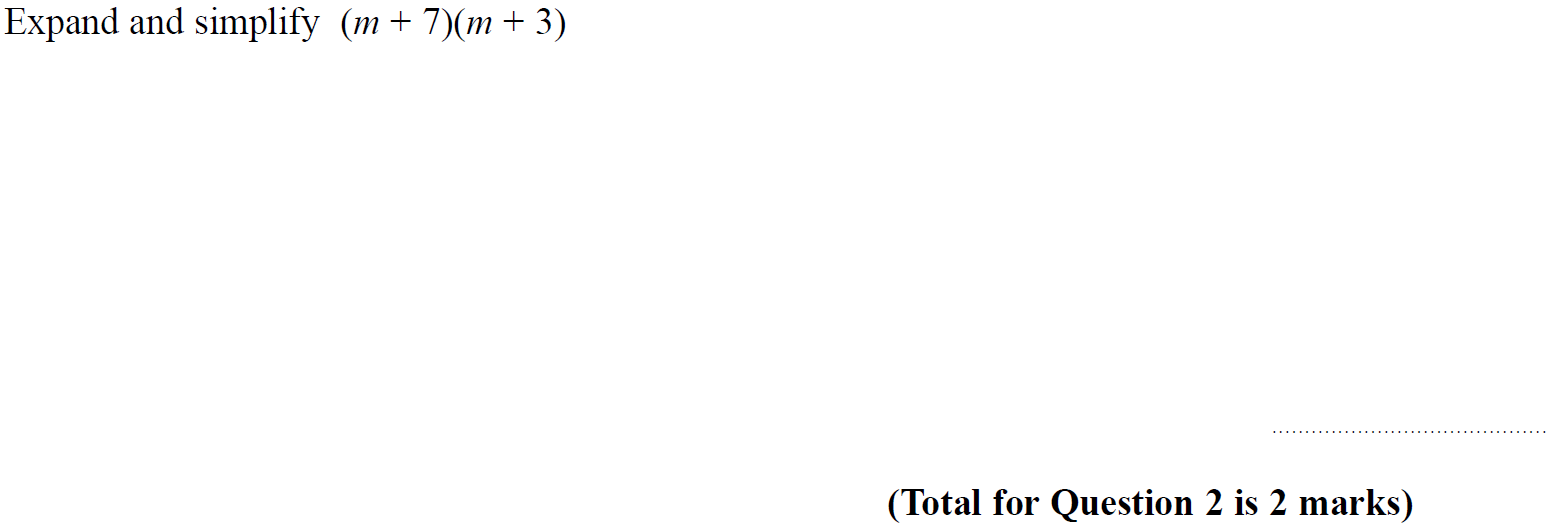 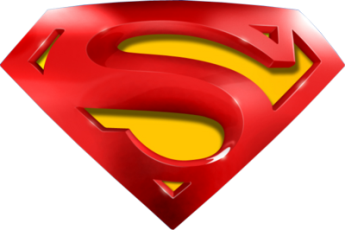 SAM 1H Q2
Expanding Brackets
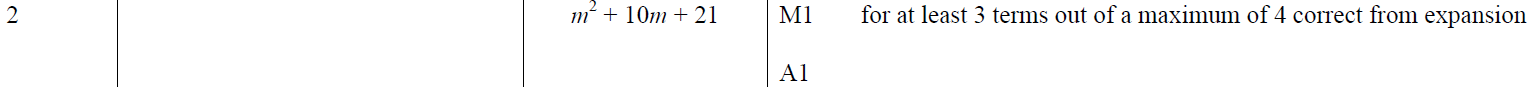 A
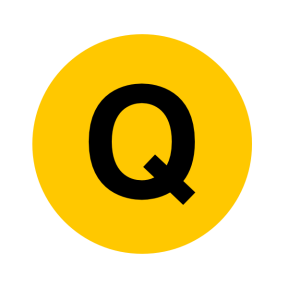 Specimen Set 1 2H Q13
Expanding Brackets
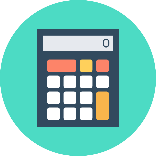 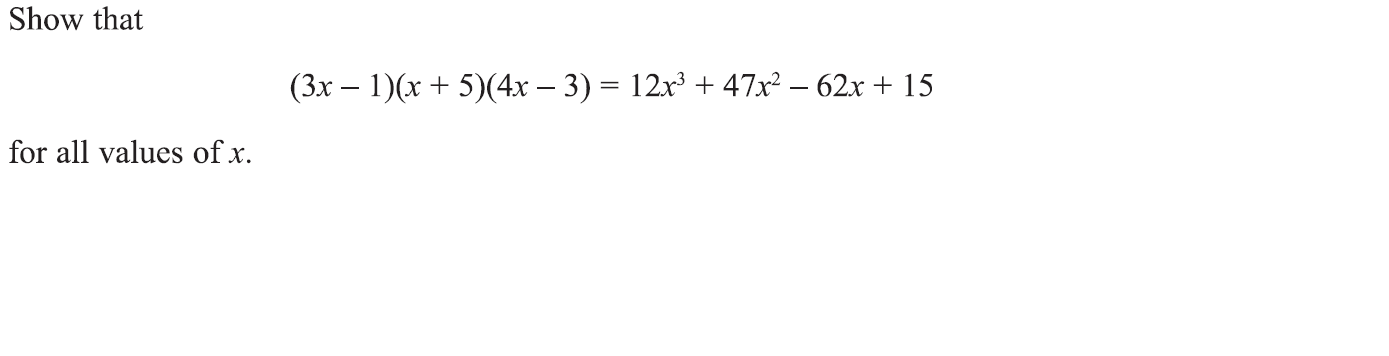 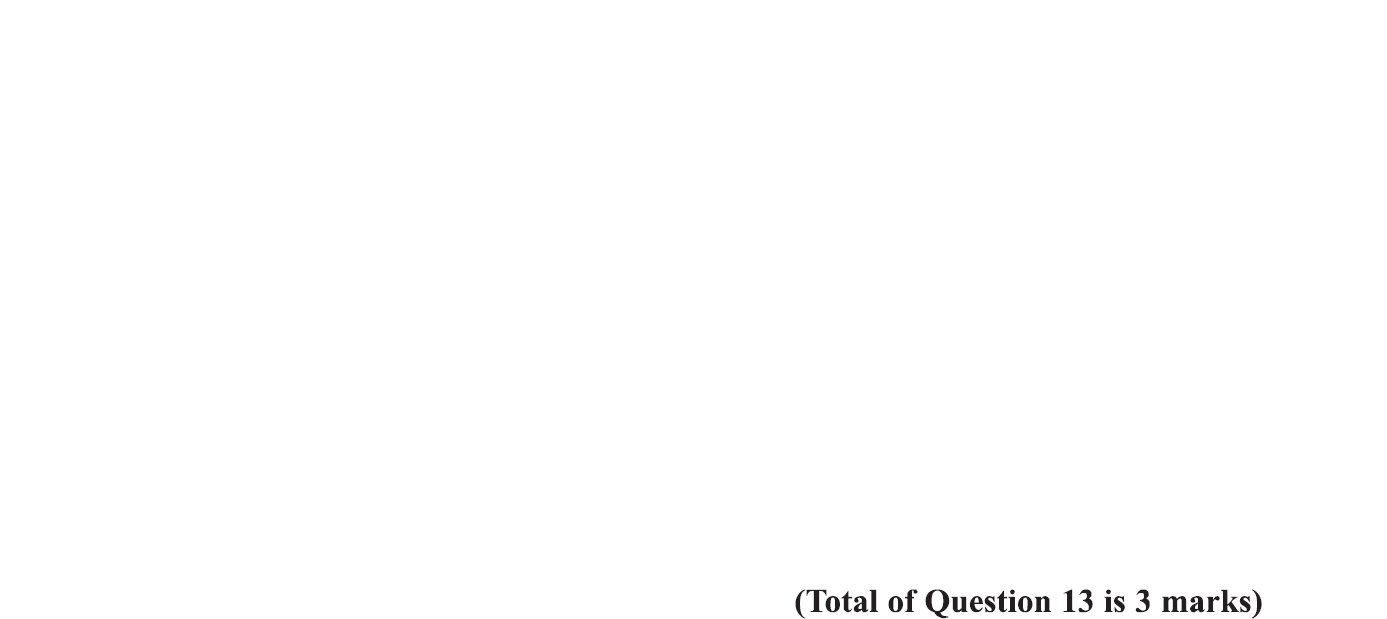 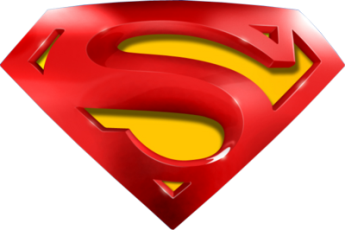 Specimen Set 1 2H Q13
Expanding Brackets
A
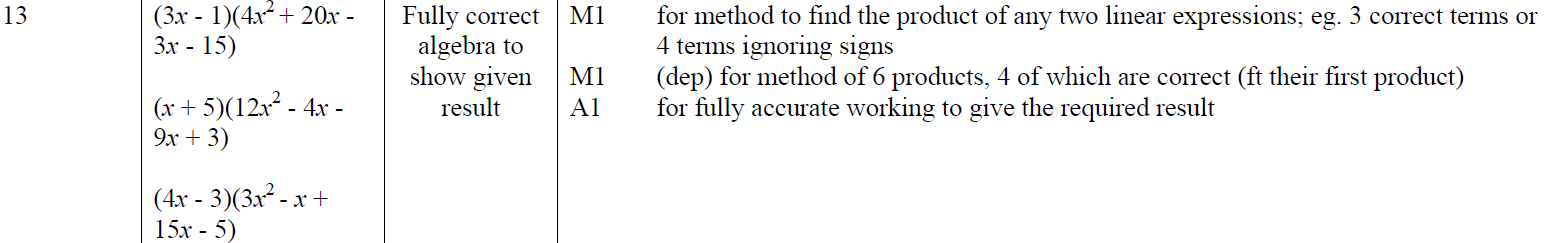 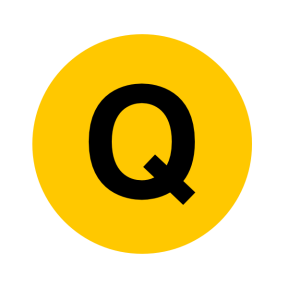 Specimen Set 1 2H Q18
Expanding Brackets
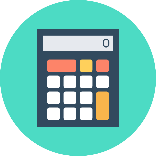 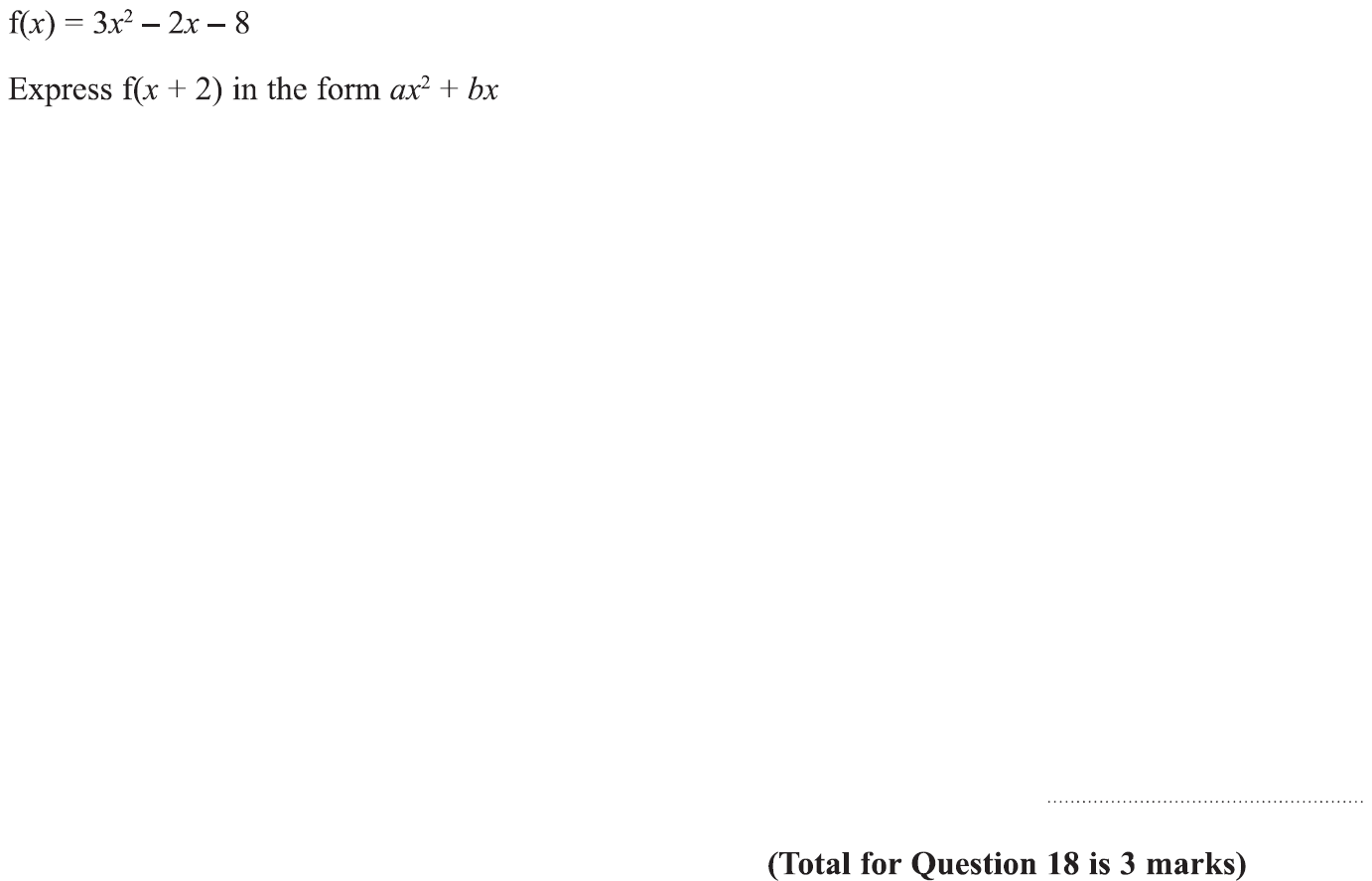 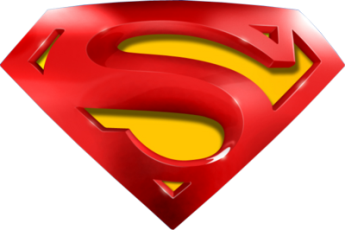 Specimen Set 1 2H Q18
Expanding Brackets
A
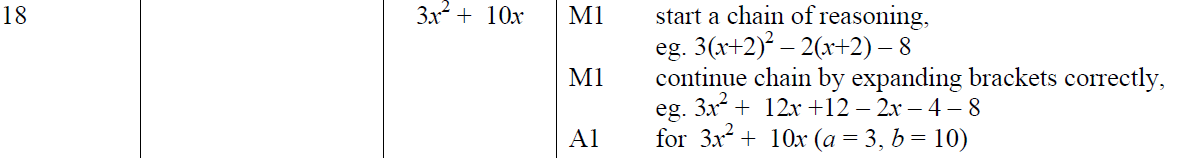 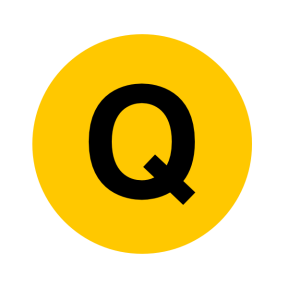 Specimen Set 2 2H Q3
Expanding Brackets
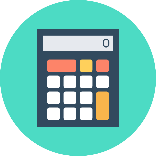 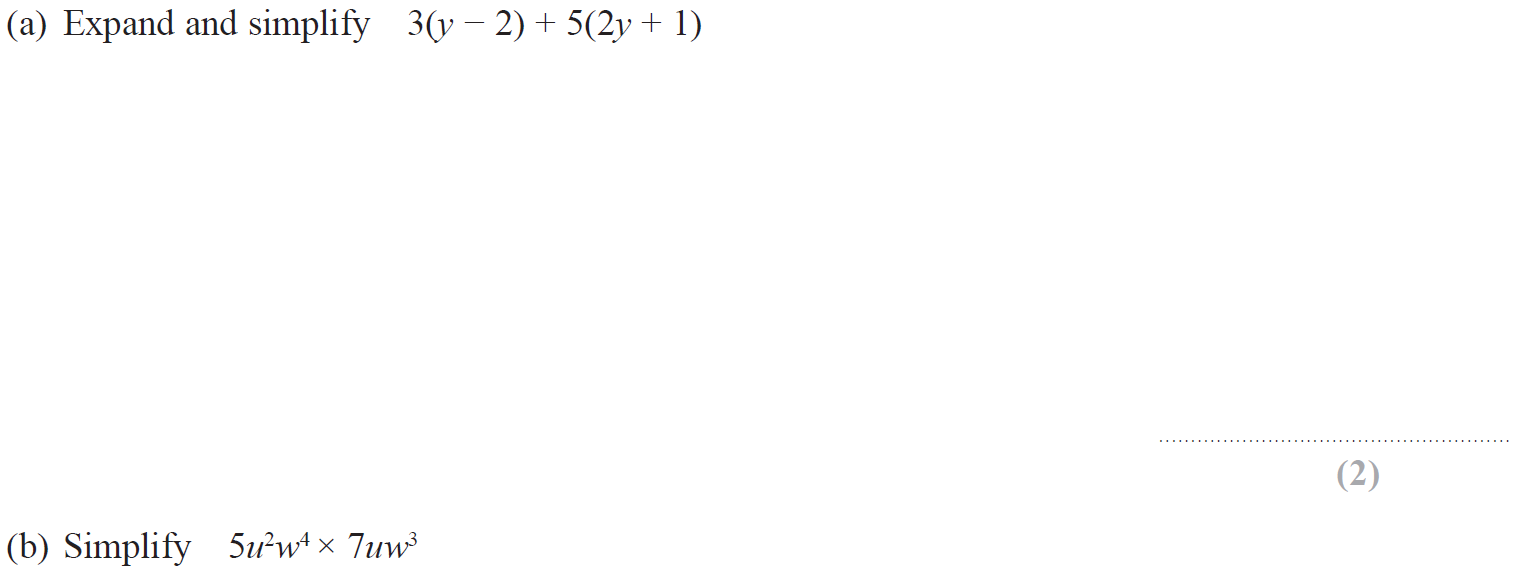 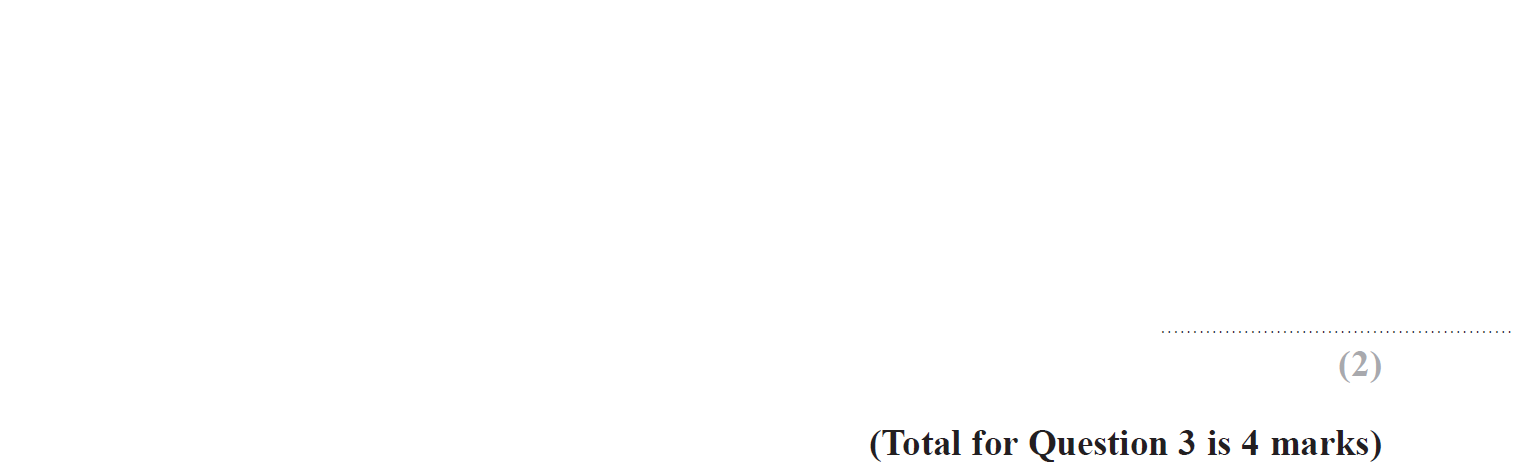 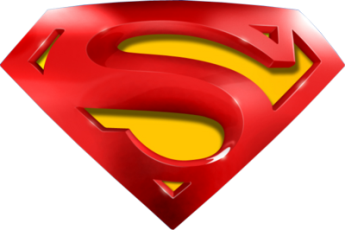 Specimen Set 2 2H Q3
Expanding Brackets
A
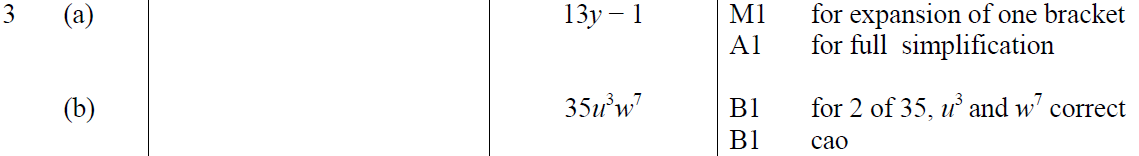 B
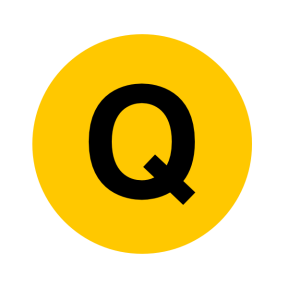 May 2017 1H Q4
Expanding Brackets
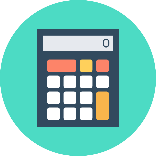 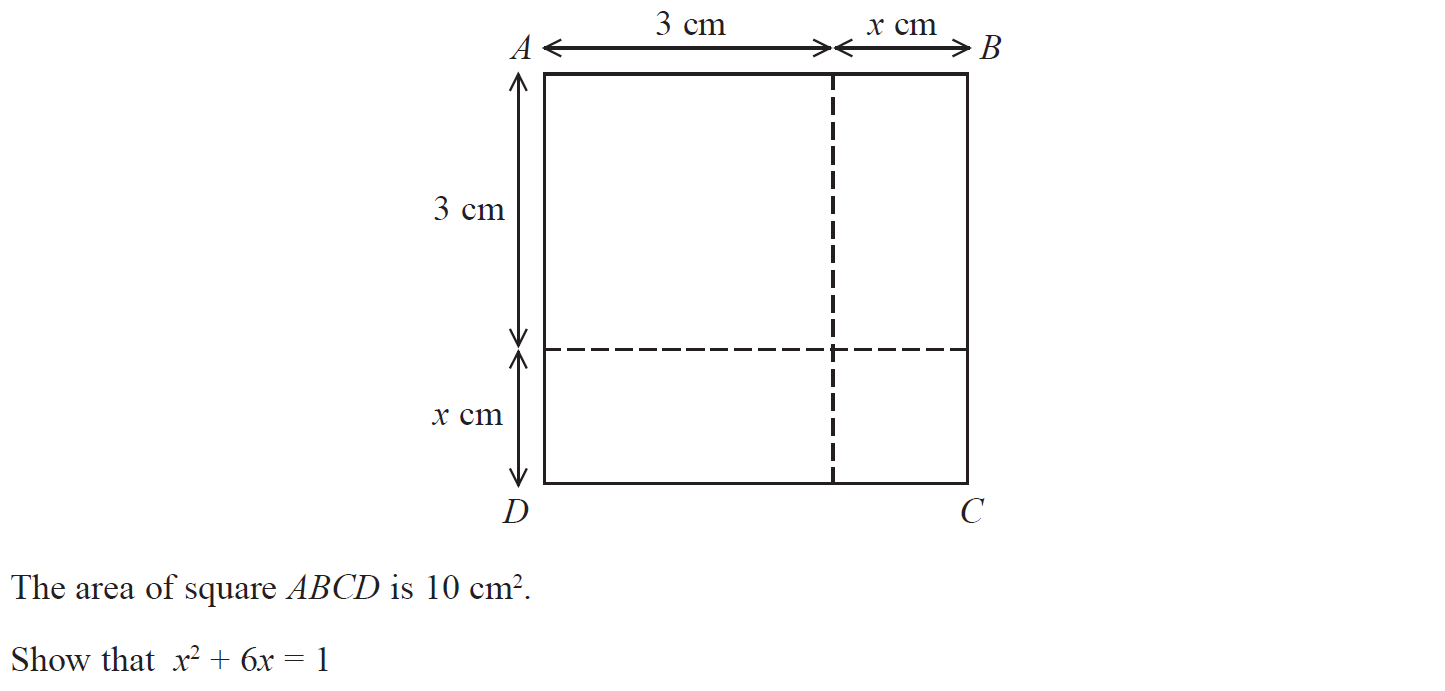 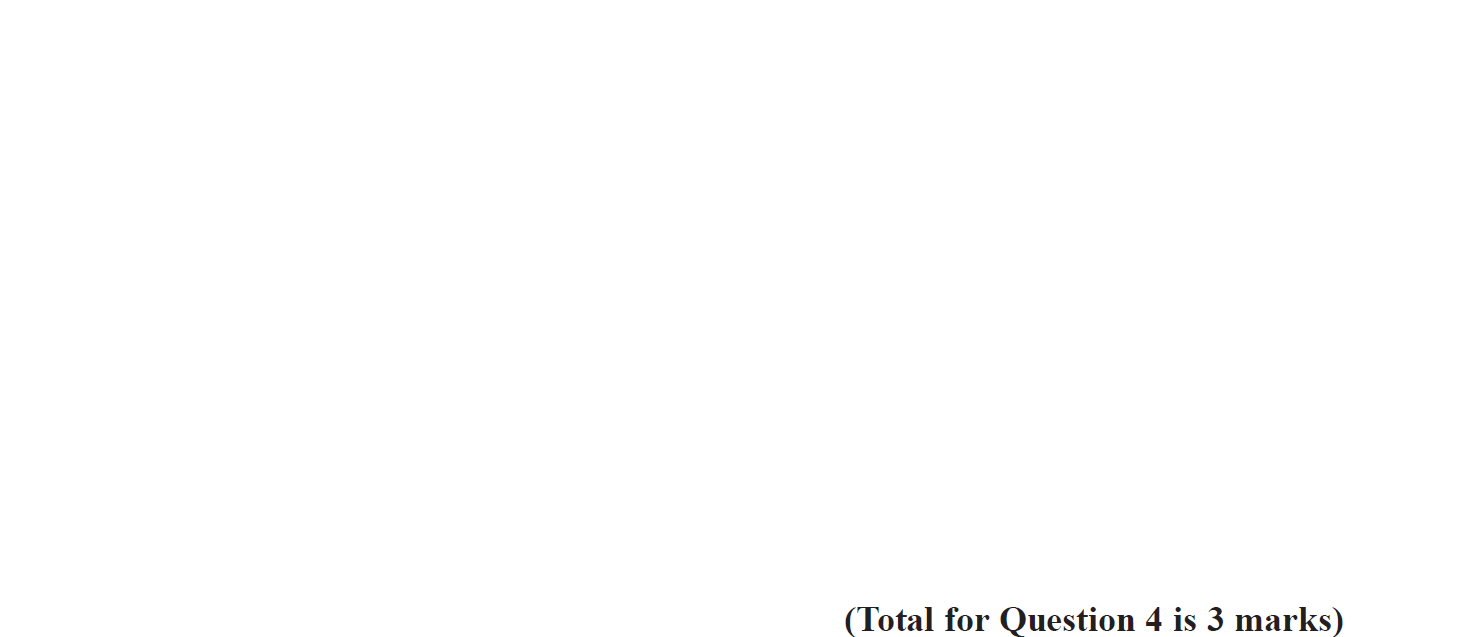 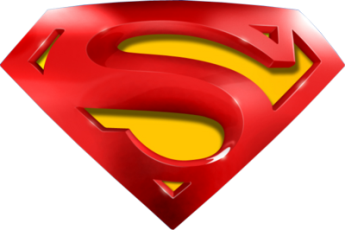 Nov 2017 1H Q23
Expanding Brackets
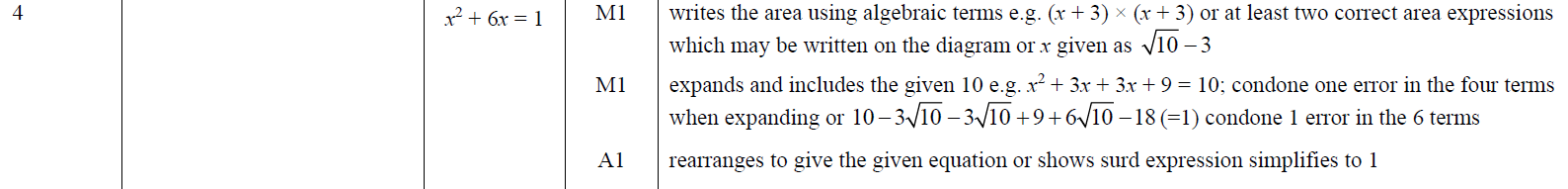 A
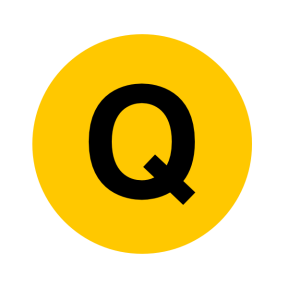 May 2017 1H Q10
Expanding Brackets
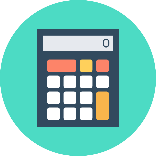 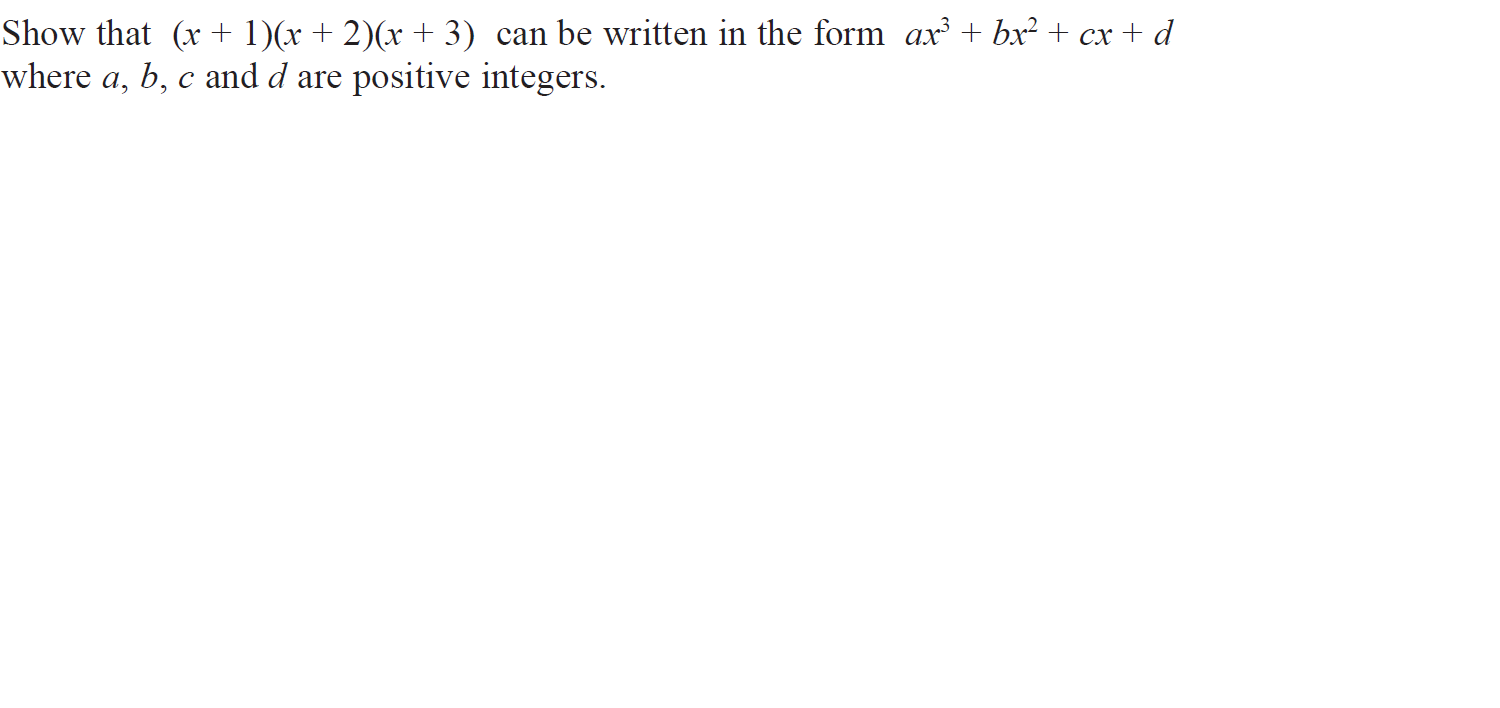 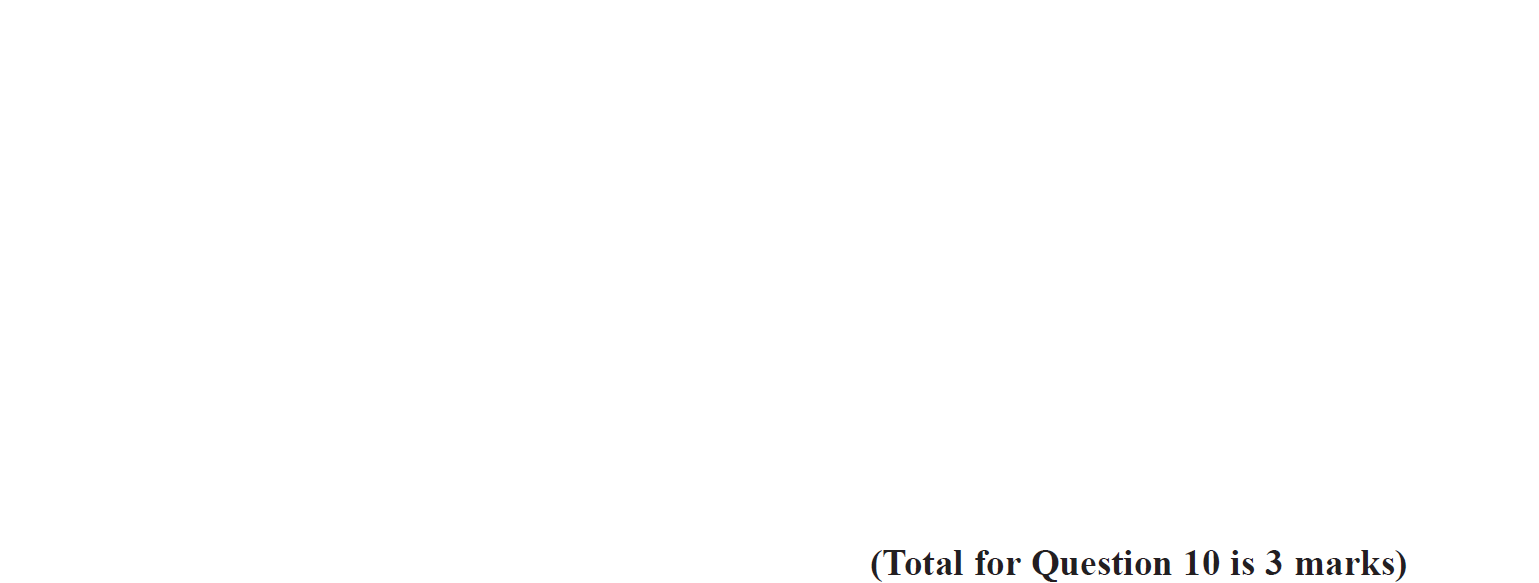 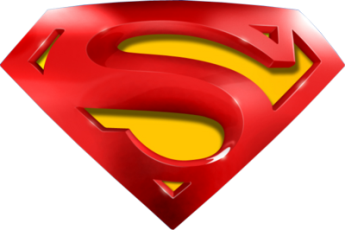 May 2017 1H Q10
Expanding Brackets
A
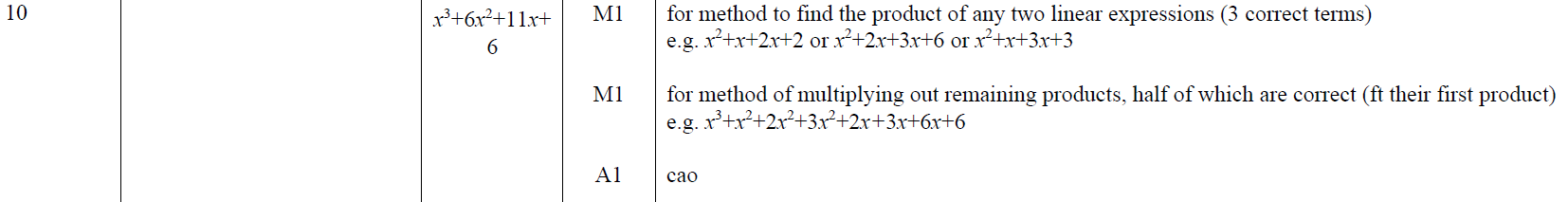 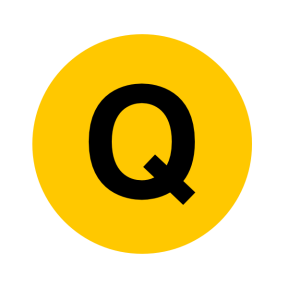 Nov 2017 1H Q23
Expanding Brackets
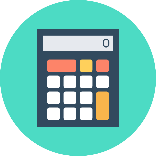 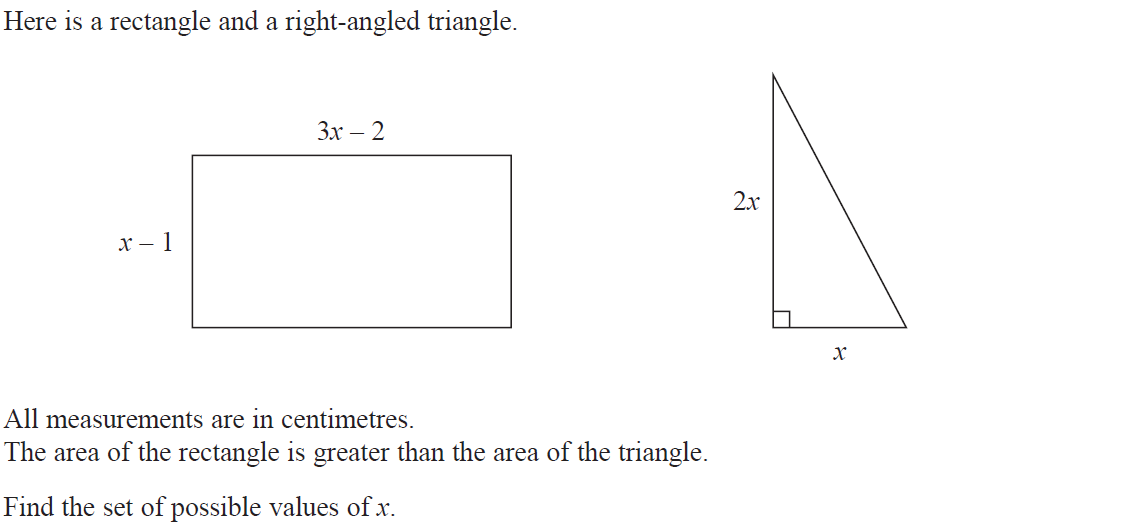 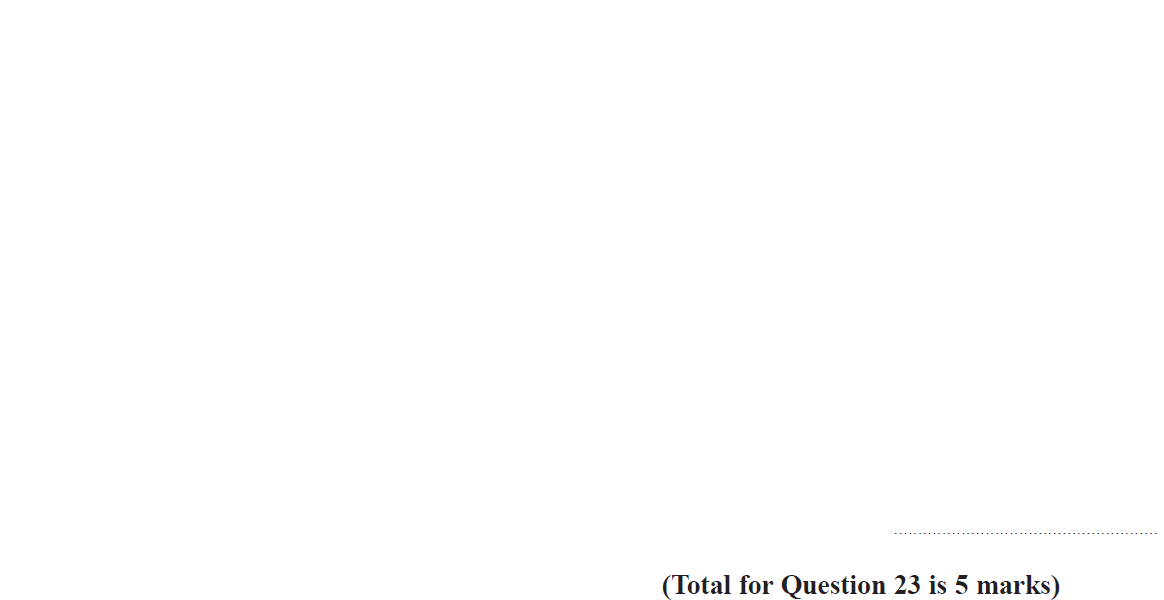 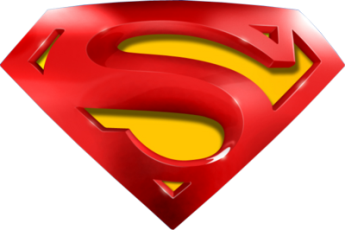 Nov 2017 1H Q23
Forming Equations
A
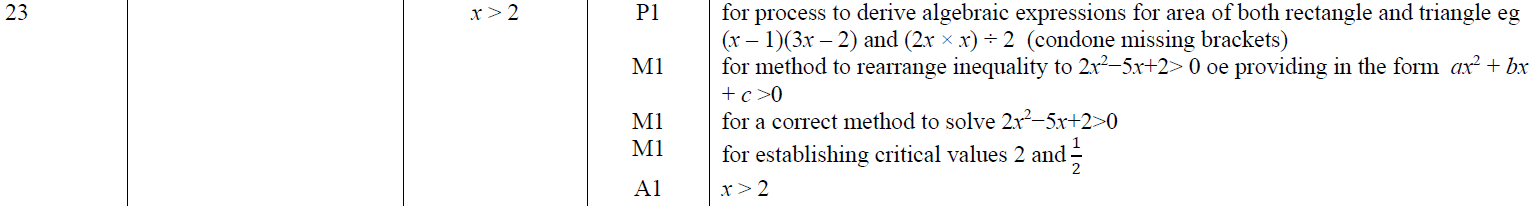 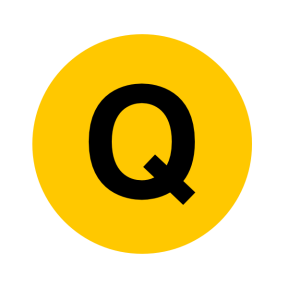 June 2018 3H Q2
Expanding Brackets
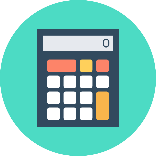 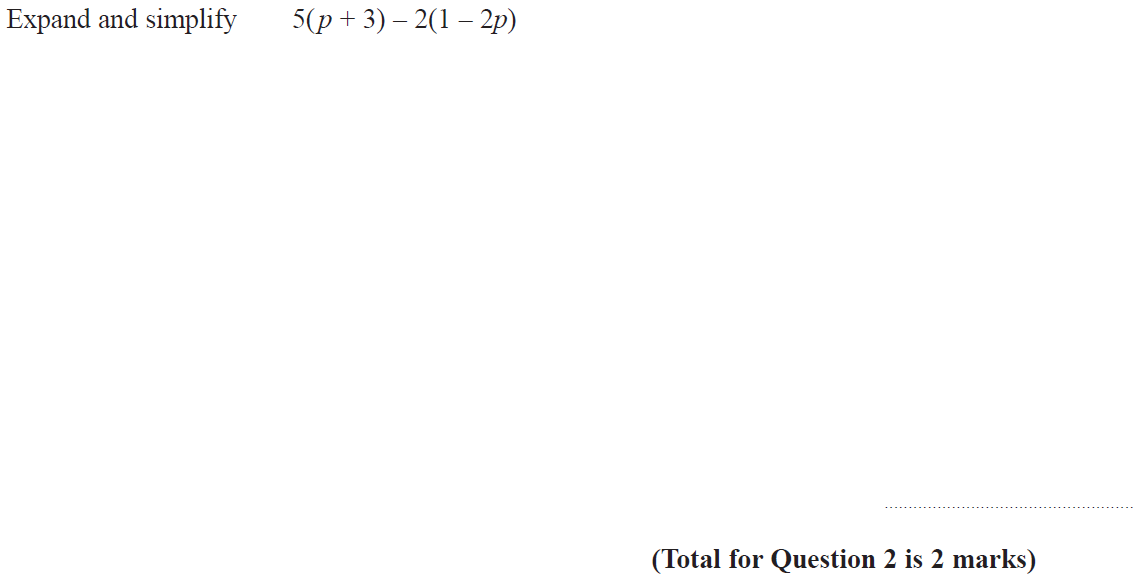 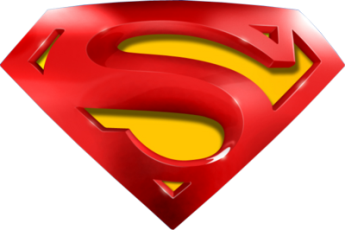 June 2018 3H Q2
Expanding Brackets
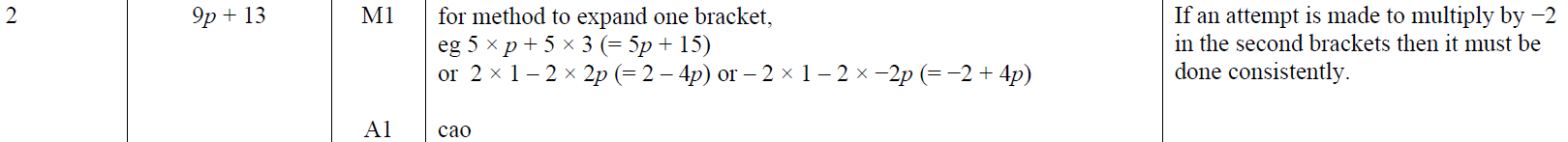 A
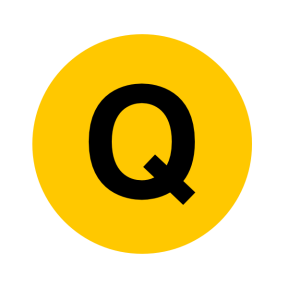 Nov 2018 3H Q9
Expanding Brackets
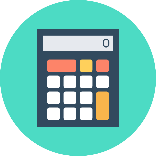 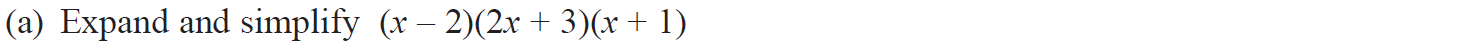 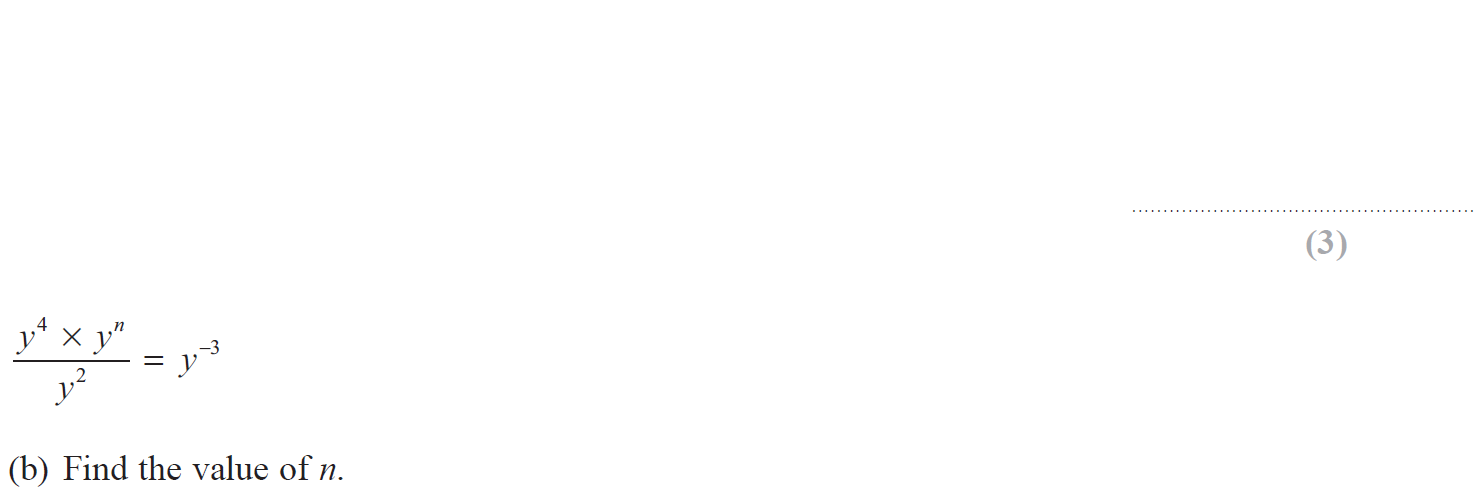 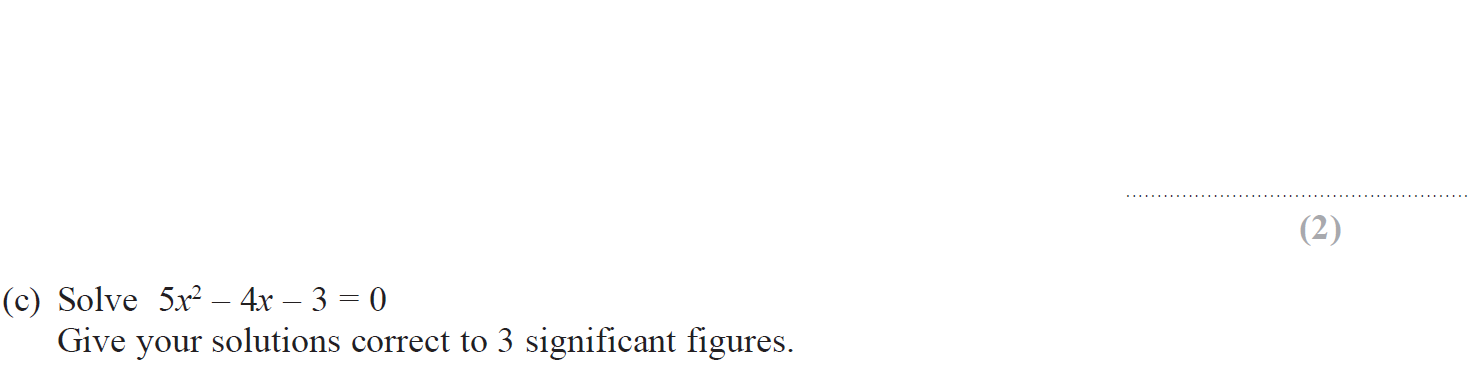 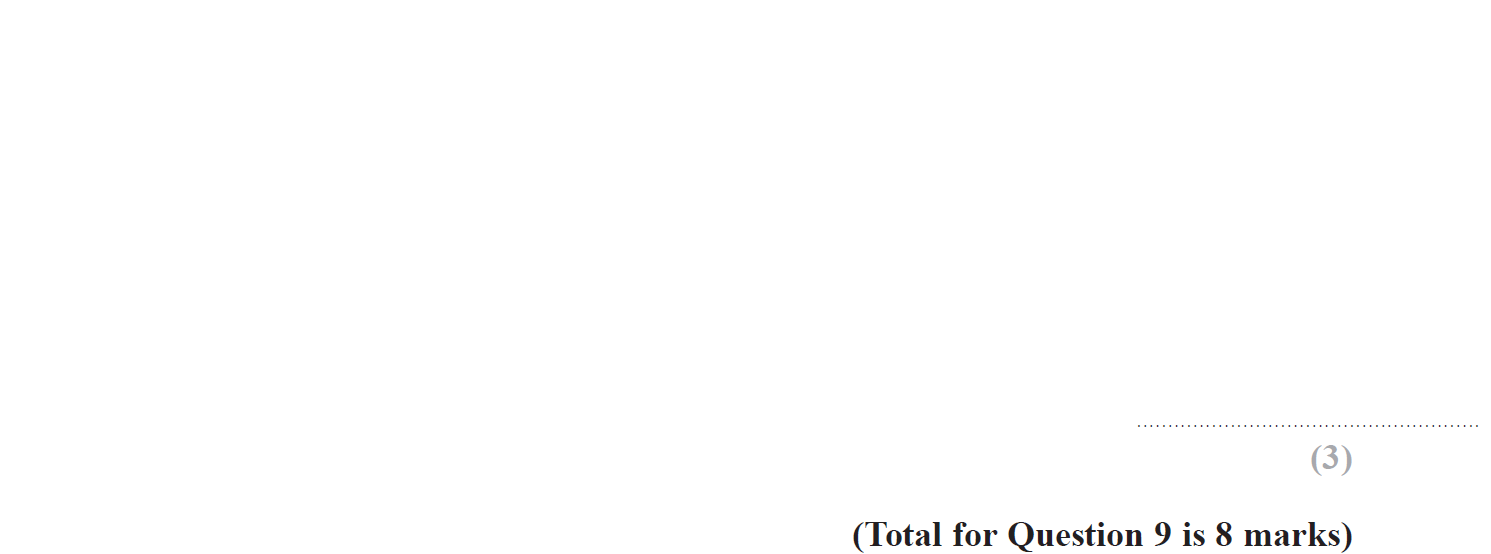 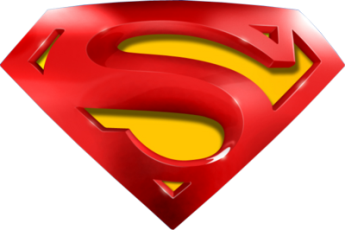 Nov 2018 3H Q9
Expanding Brackets
A
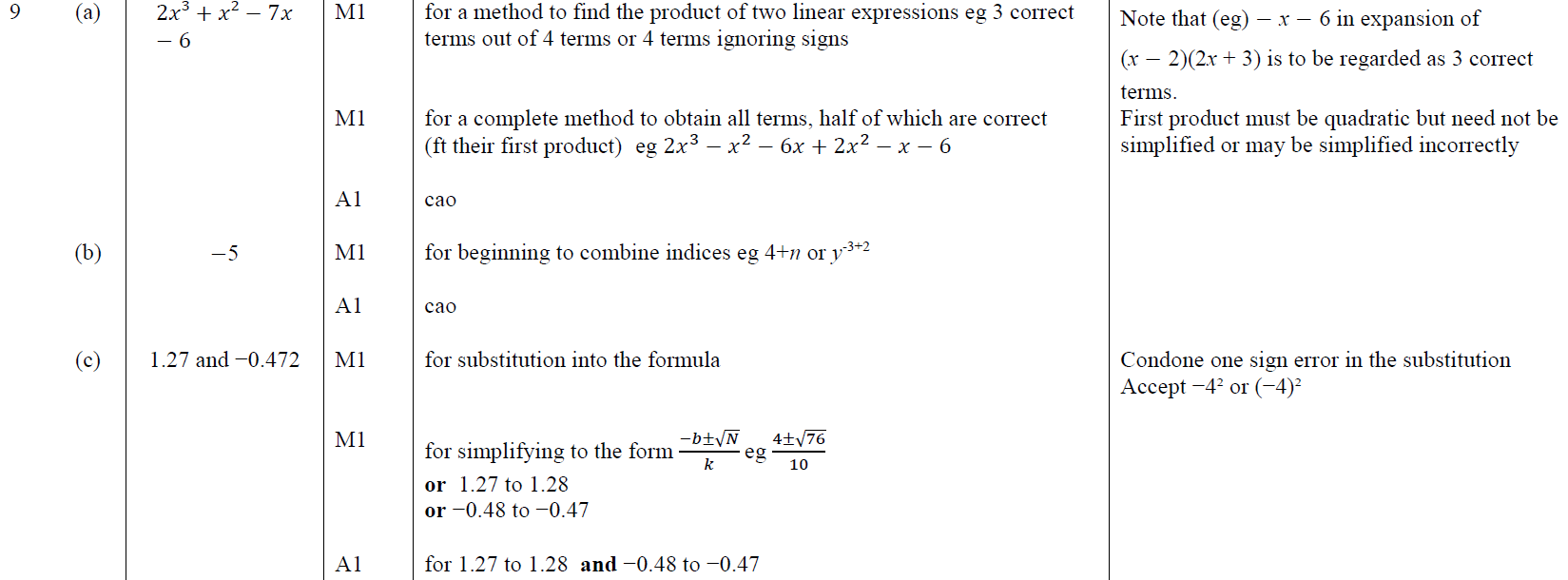 B
C
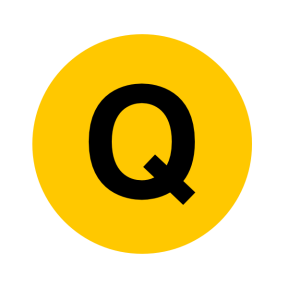 June 2019 3H Q18
Expanding Brackets
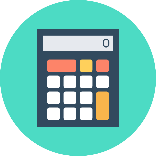 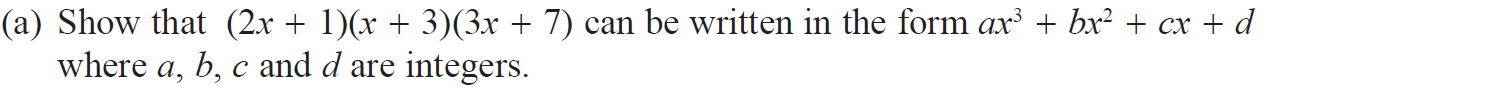 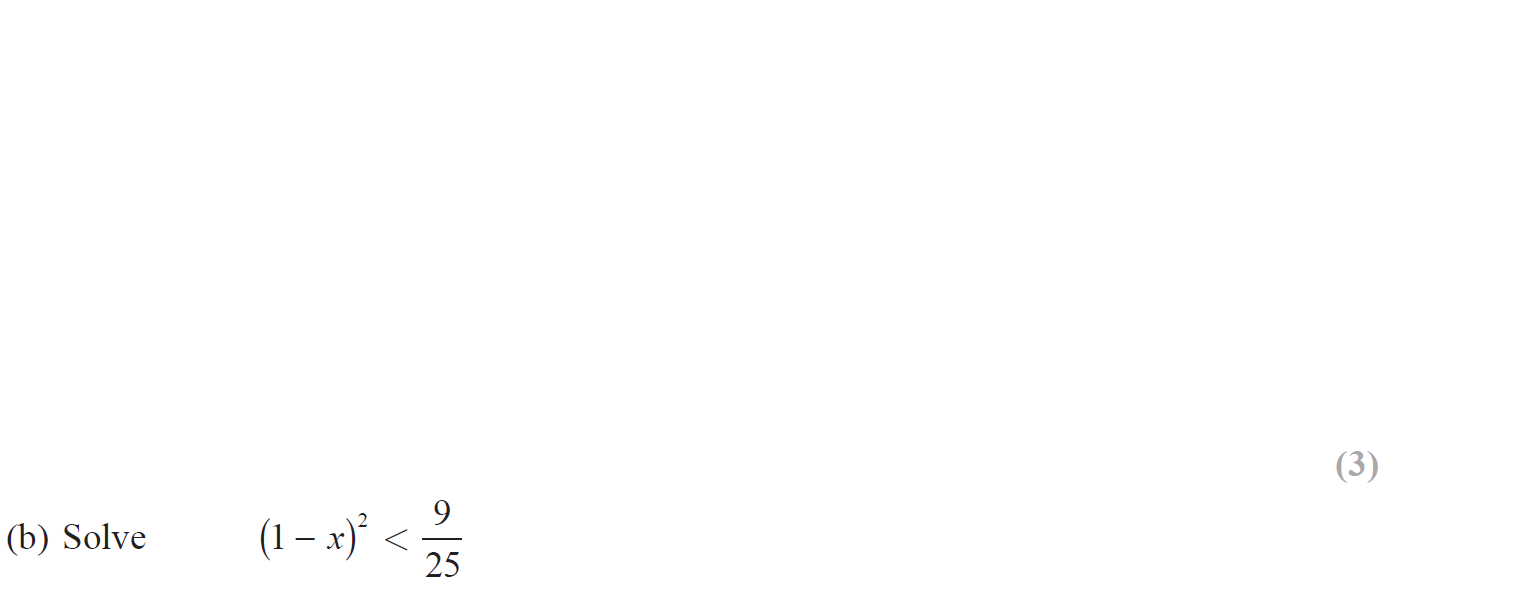 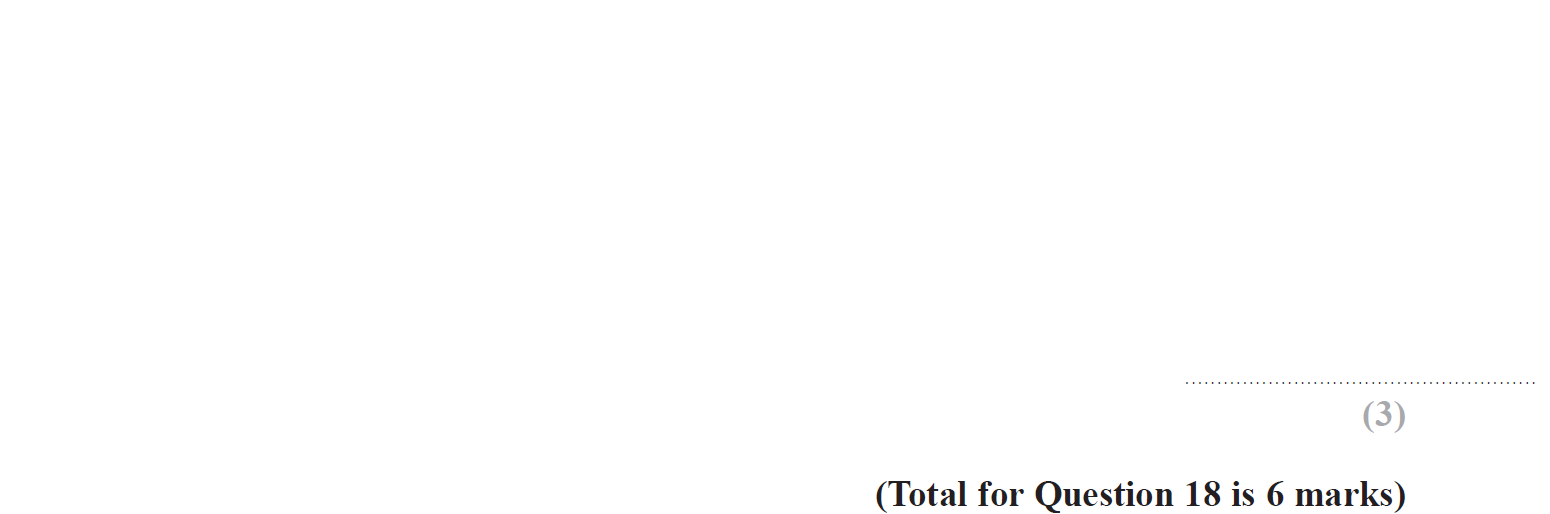 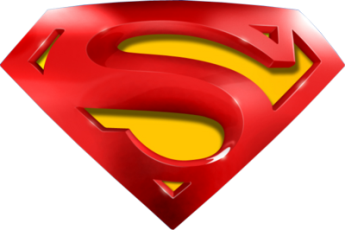 June 2019 3H Q18
Expanding Brackets
A
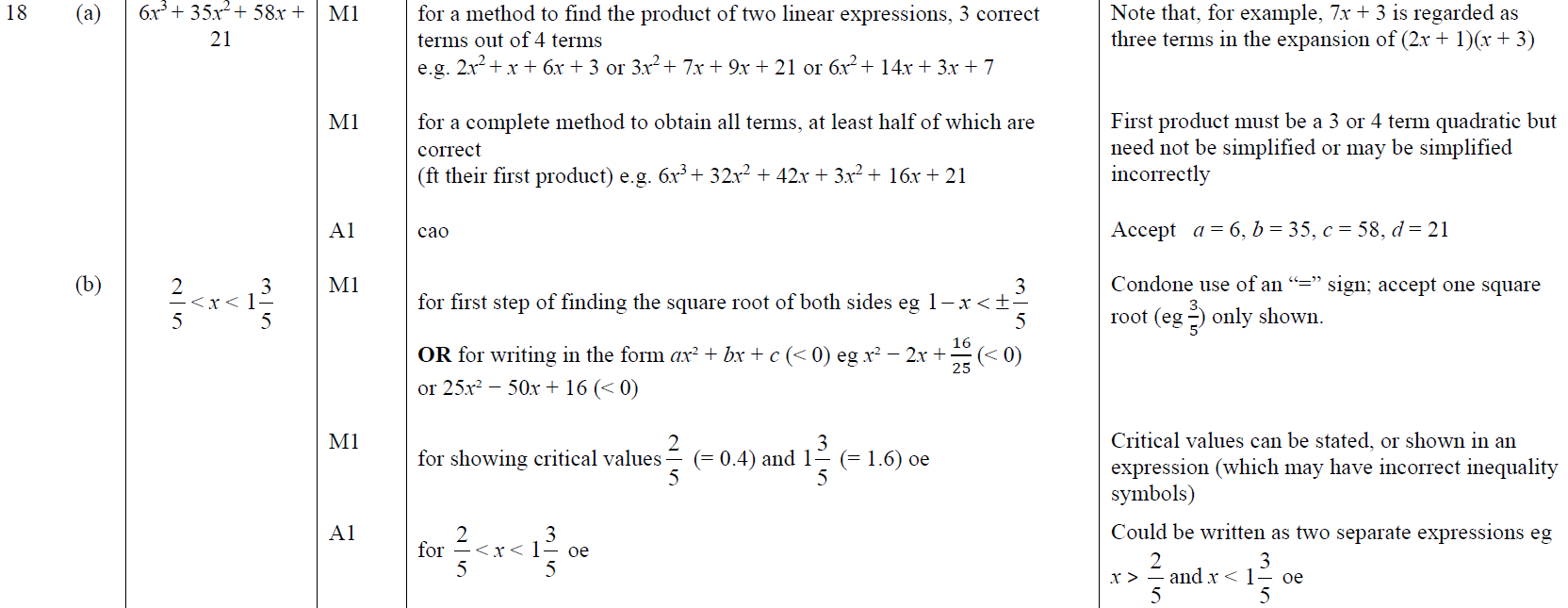 B
A SF
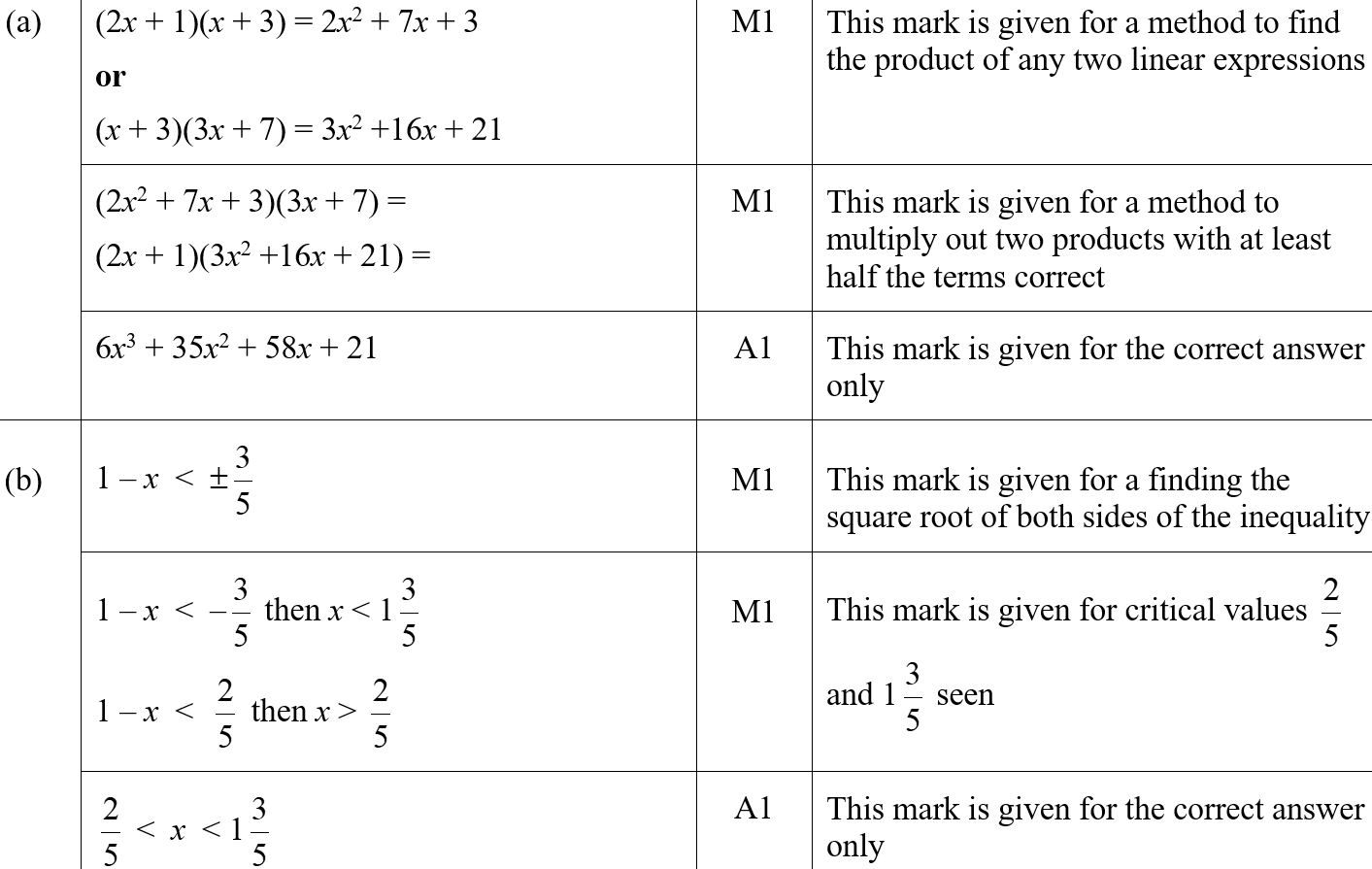 B SF
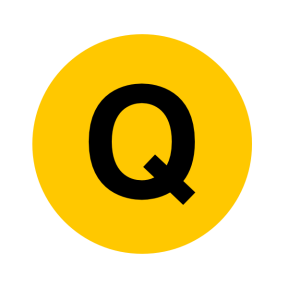 SAM 1H Q12
Expanding Brackets
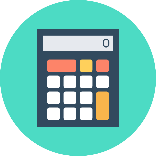 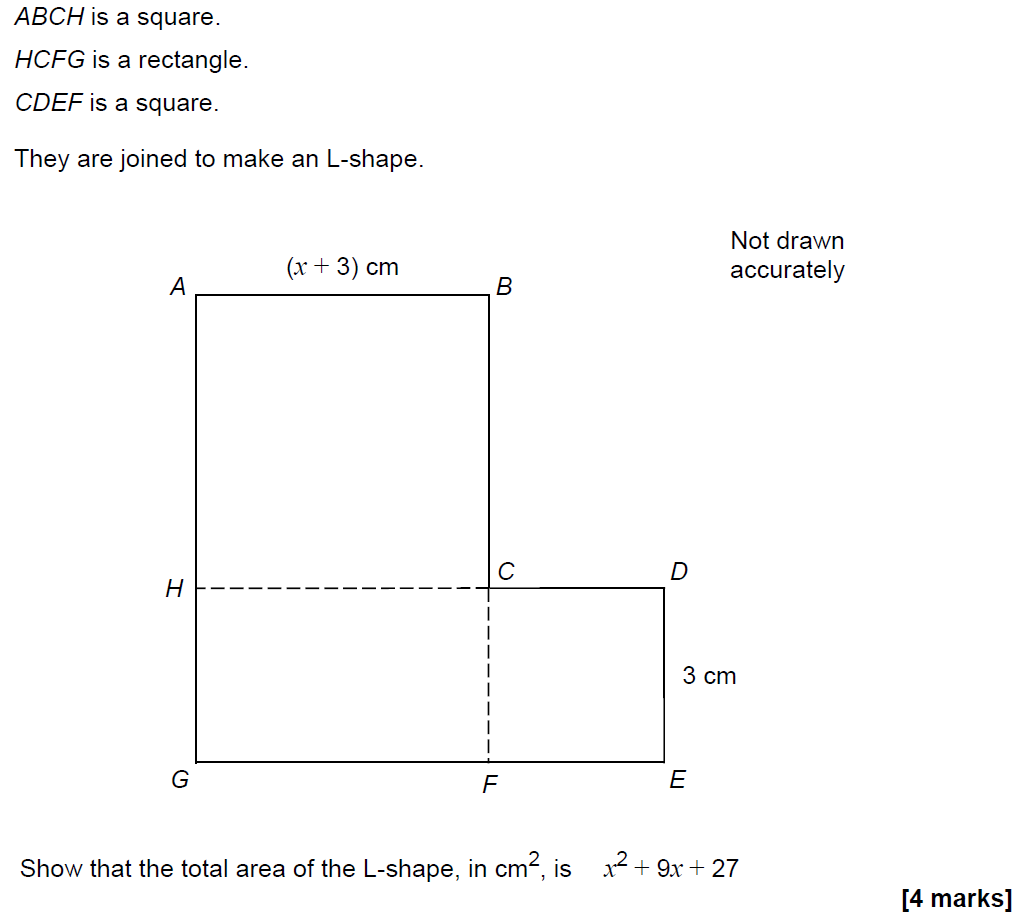 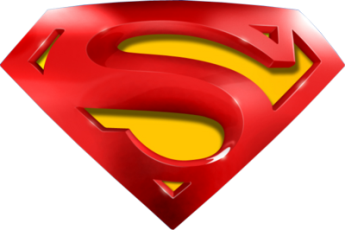 SAM 1H Q12
Expanding Brackets
A
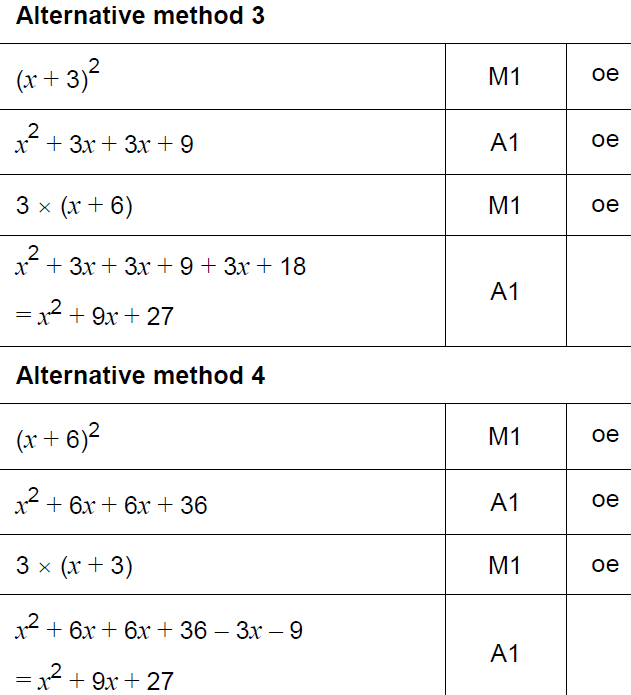 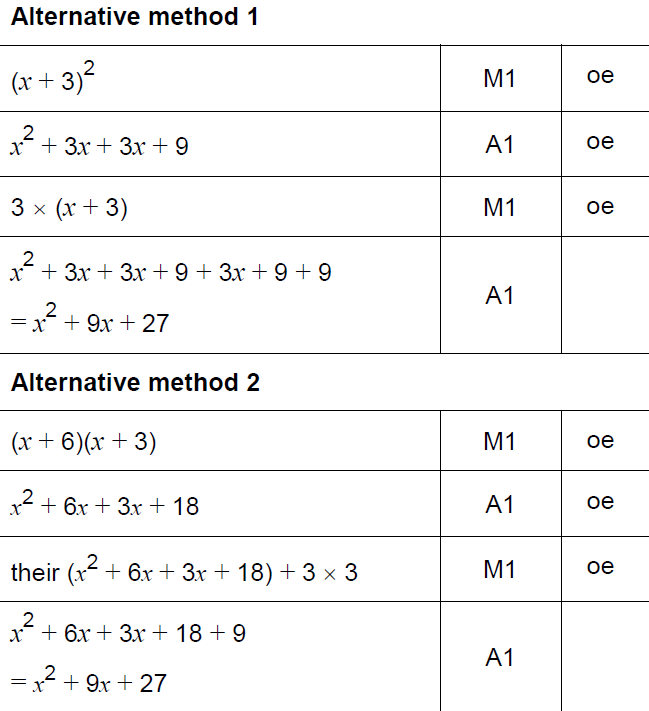 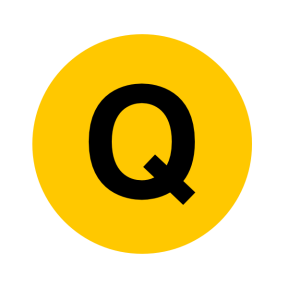 May 2017 1H Q26
Expanding Brackets
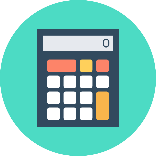 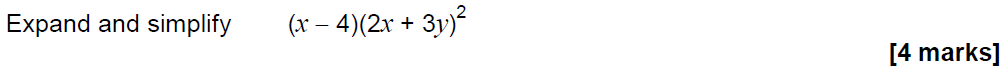 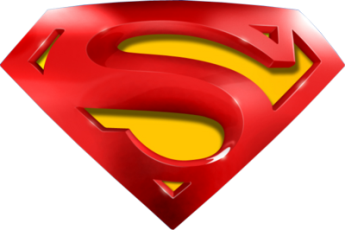 May 2017 1H Q26
Expanding Brackets
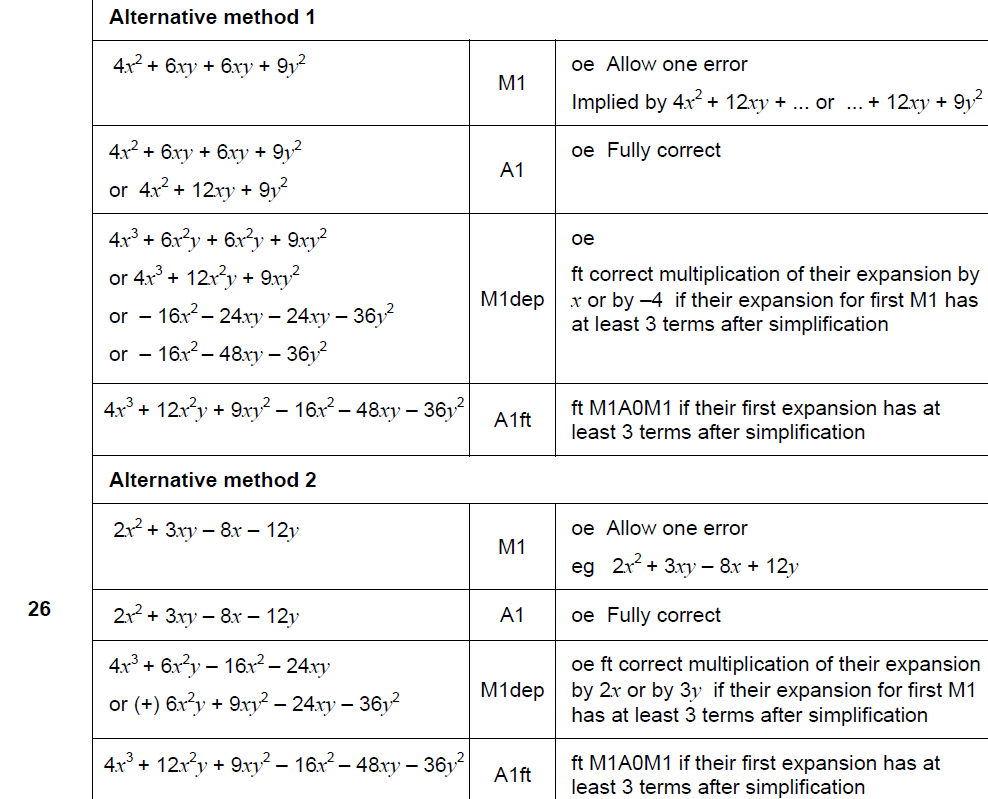 A
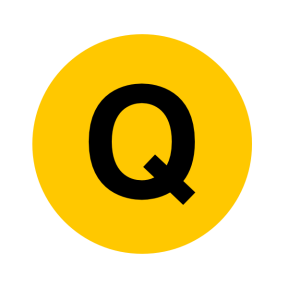 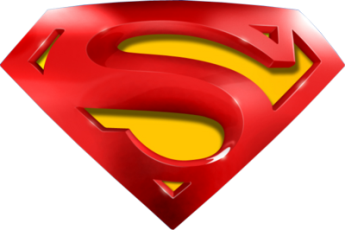 May 2017 1H Q26
Expanding Brackets
A notes
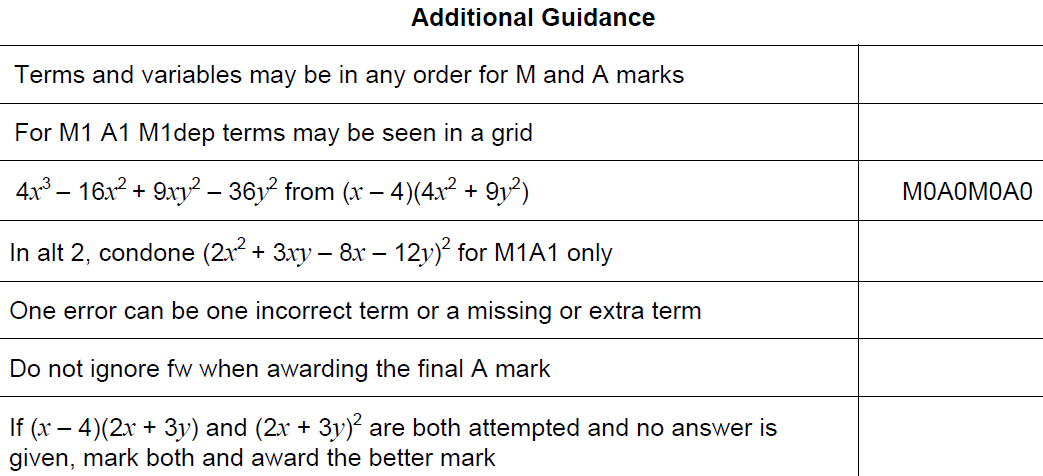 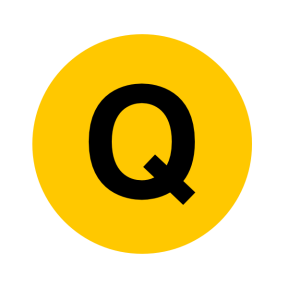 Nov 2017 3H Q5
Expanding Brackets
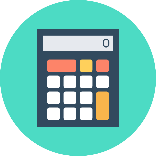 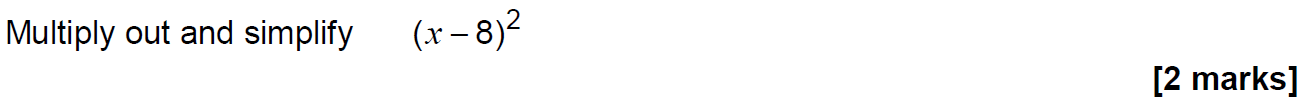 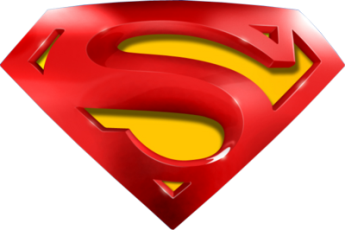 Nov 2017 3H Q5
Expanding Brackets
A
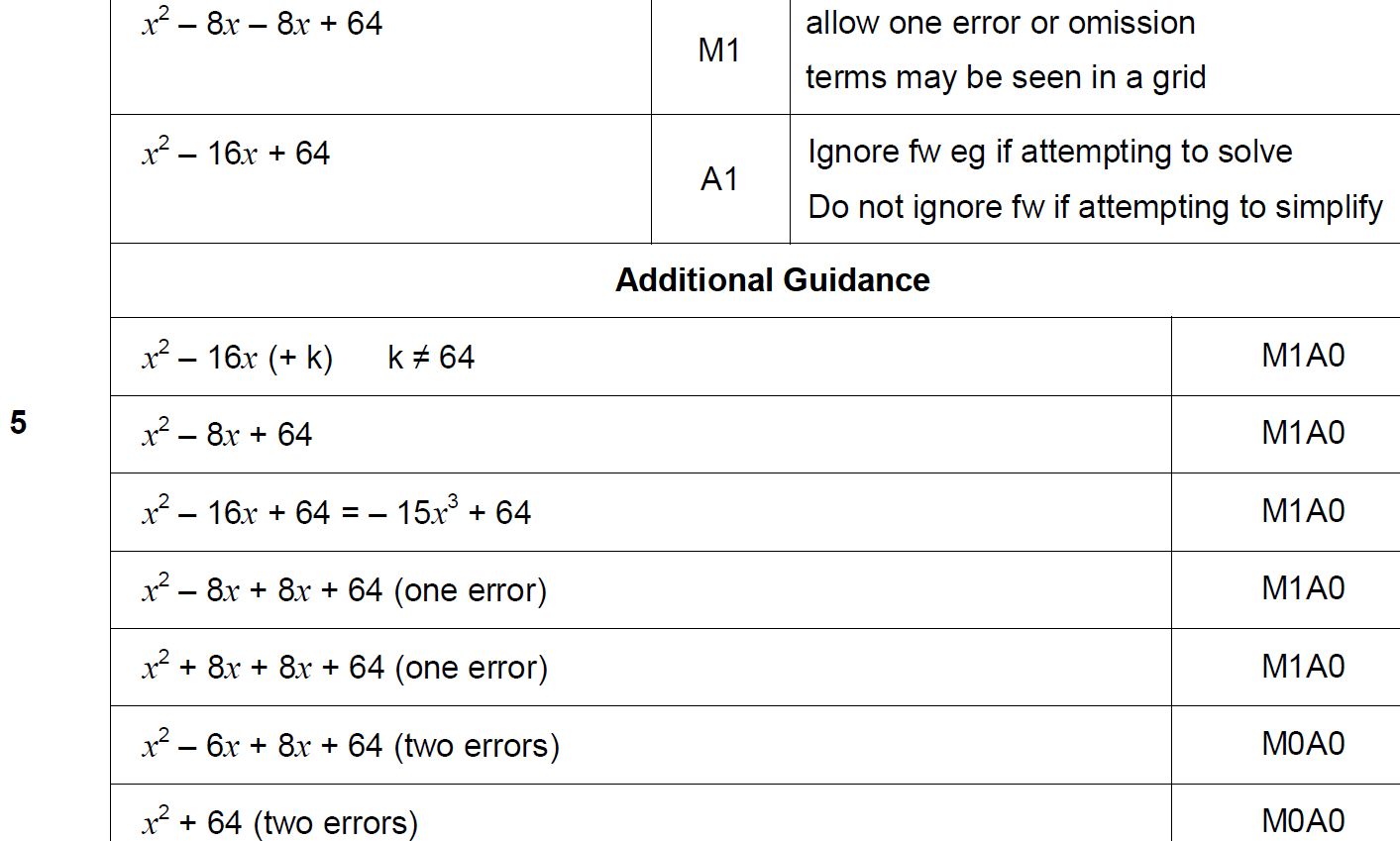 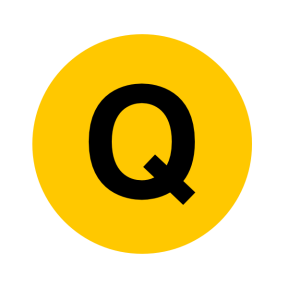 Nov 2017 3H Q18
Expanding Brackets
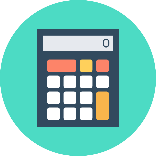 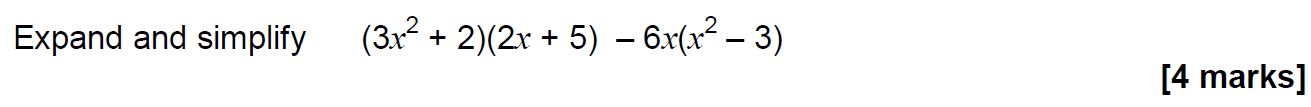 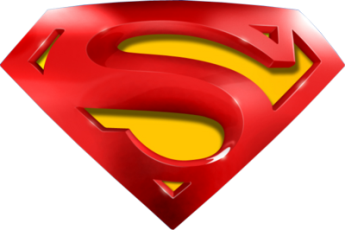 Nov 2017 3H Q18
Expanding Brackets
A
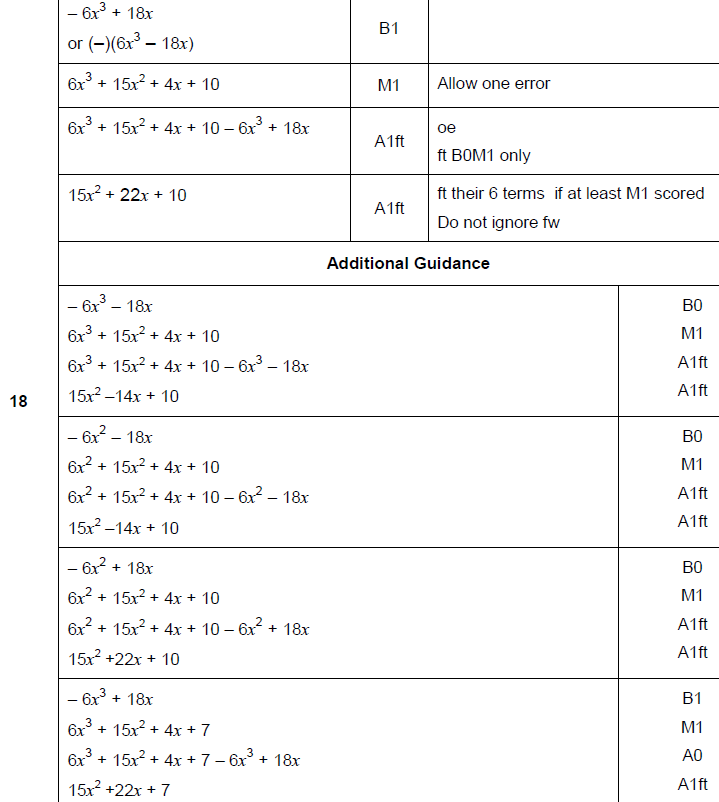 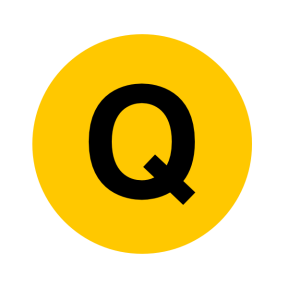 May 2018 1H Q29
Expanding Brackets
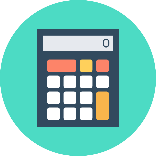 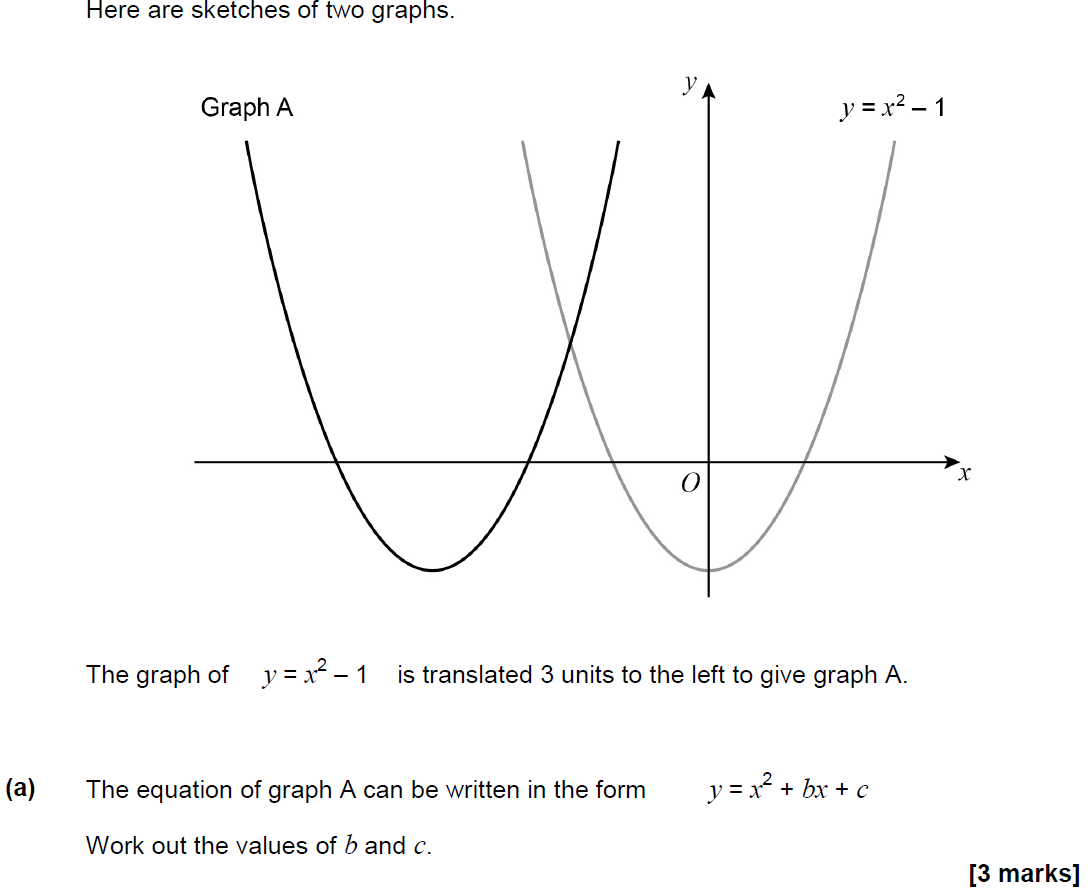 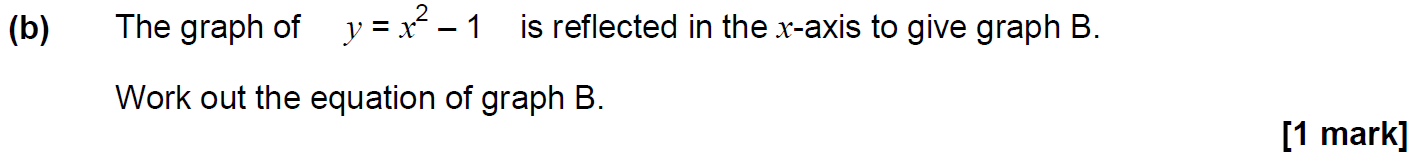 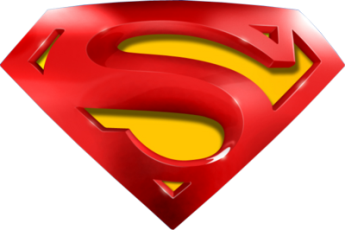 May 2018 1H Q29
Expanding Brackets
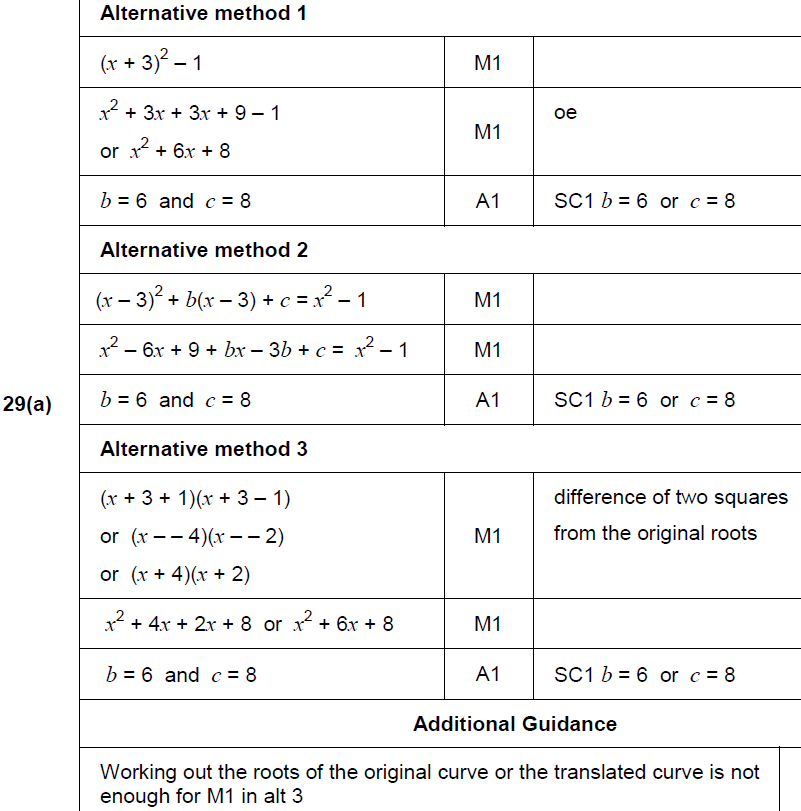 A
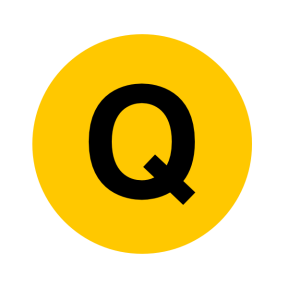 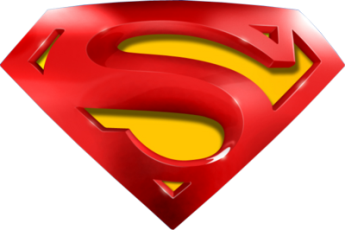 May 2018 1H Q29
Expanding Brackets
B
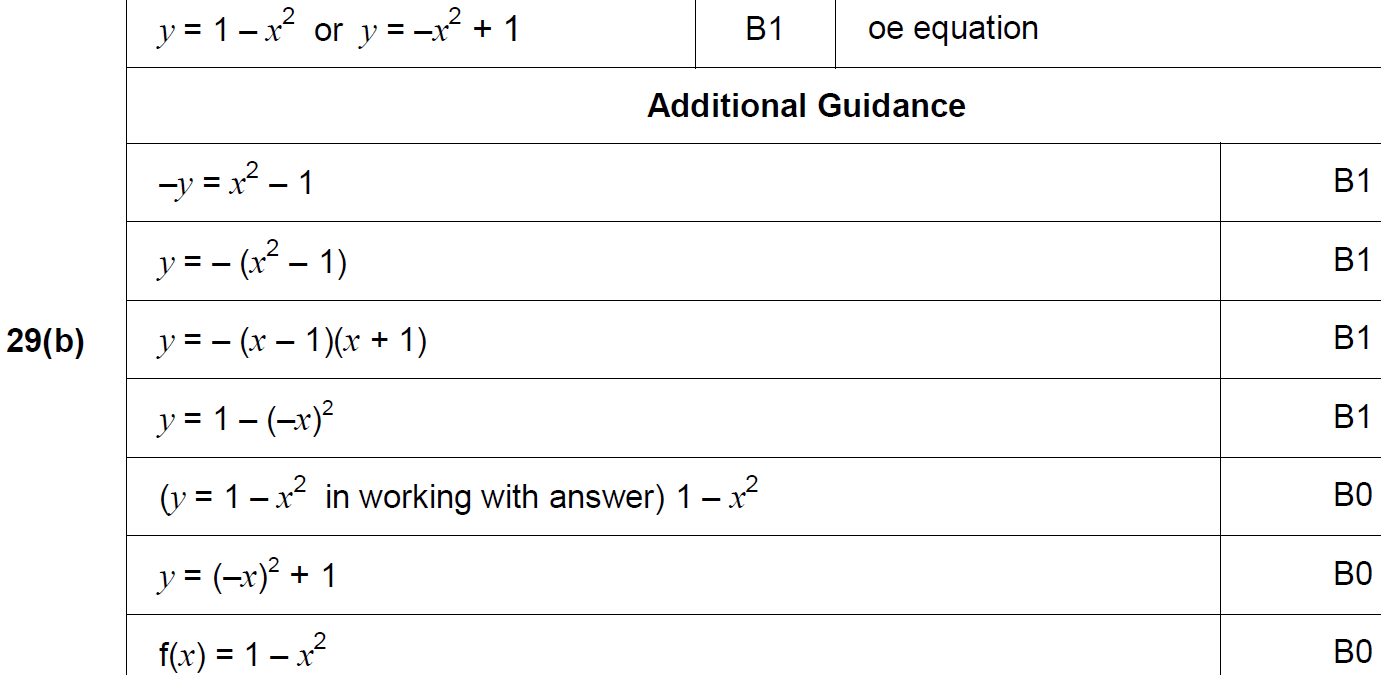 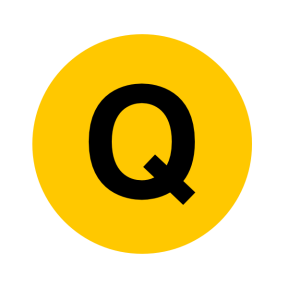 Nov 2018 2H Q7
Expanding Brackets
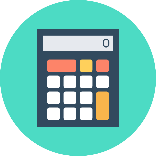 Work out the values of a and b in the identity 

	5(7x + 8) + 3(2x + b) ≡ ax + 13

[4 marks]
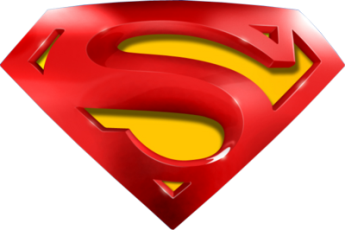 Nov 2018 2H Q7
Expanding Brackets
A
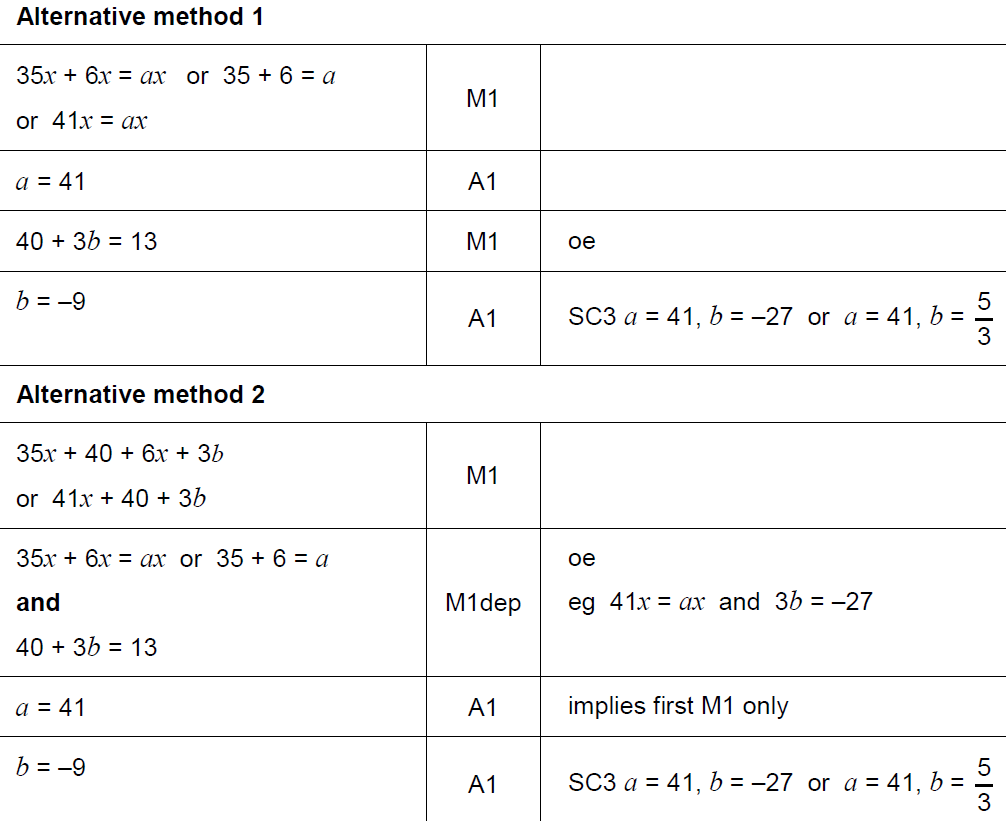 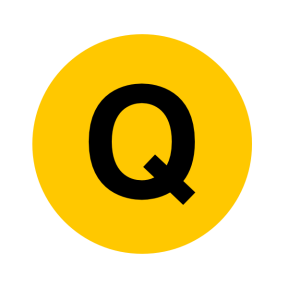 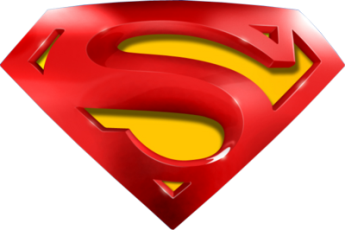 Nov 2018 2H Q7
Expanding Brackets
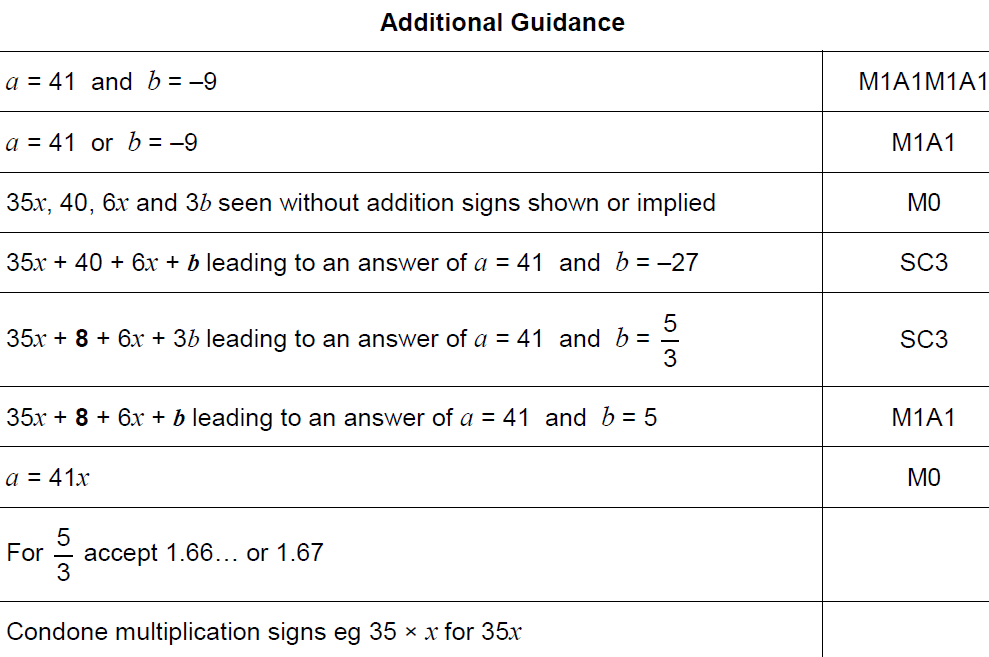 B
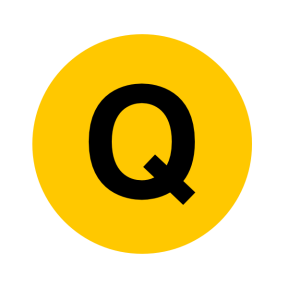 SAM 3H Q17
Expanding Brackets
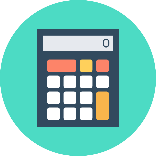 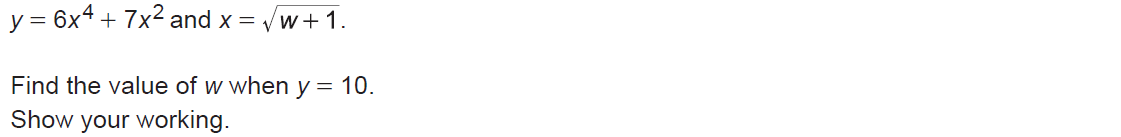 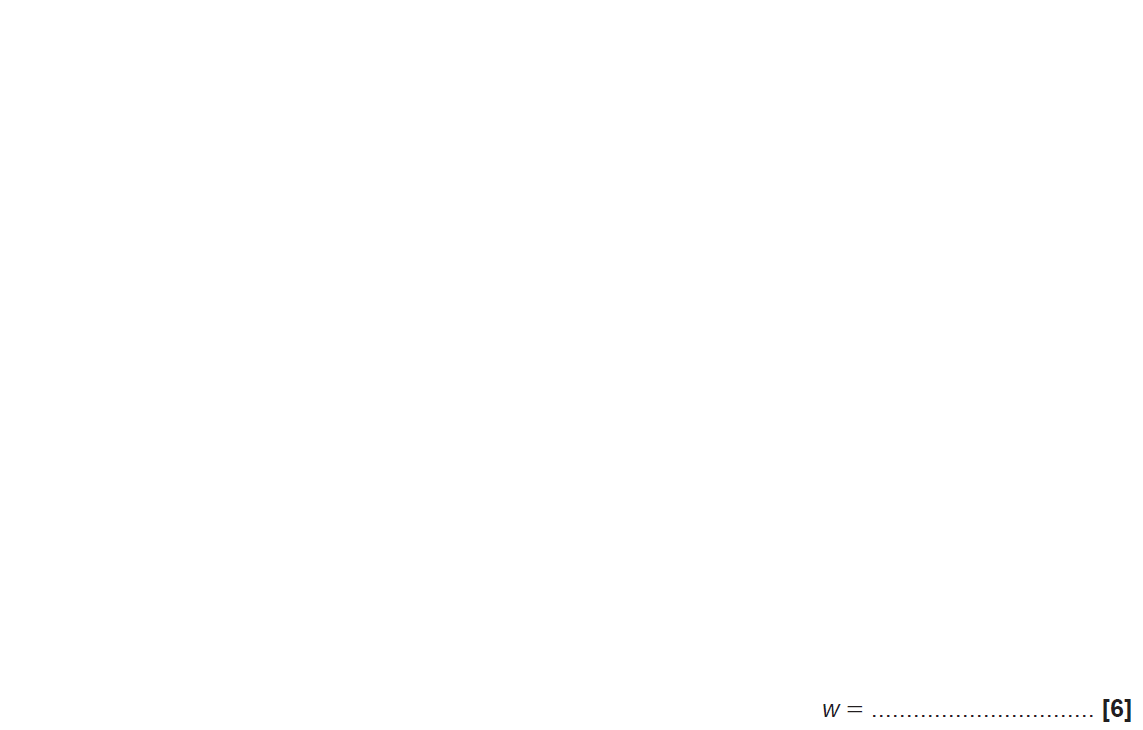 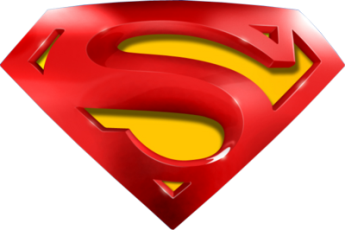 SAM 3H Q17
Expanding Brackets
A
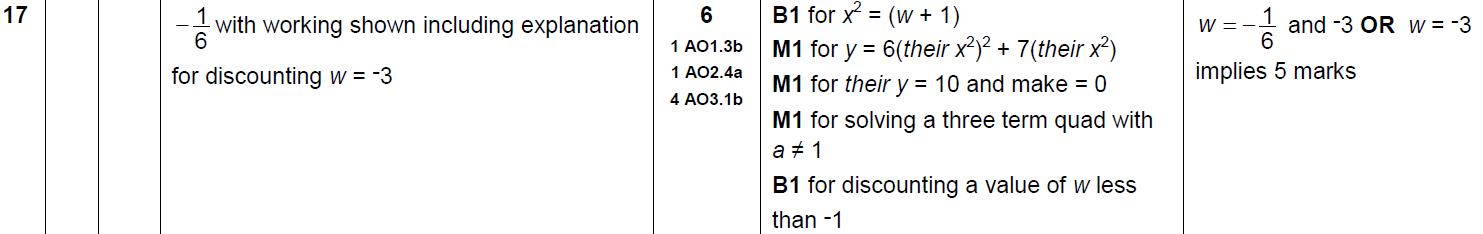 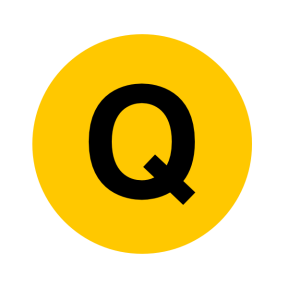 Practice 2H Q12
Expanding Brackets
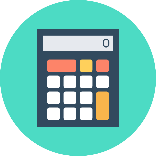 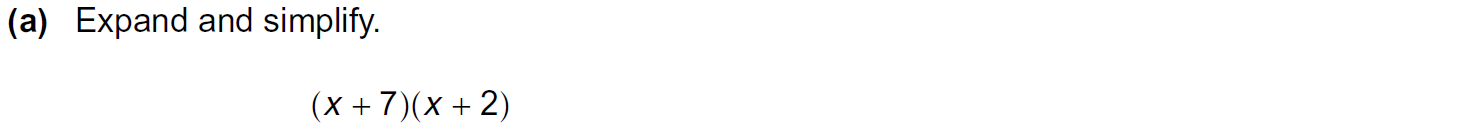 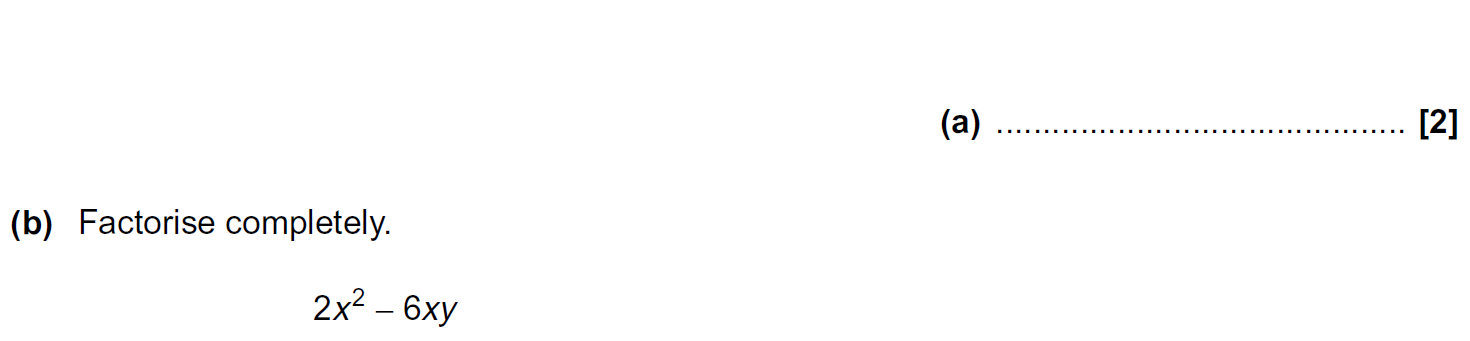 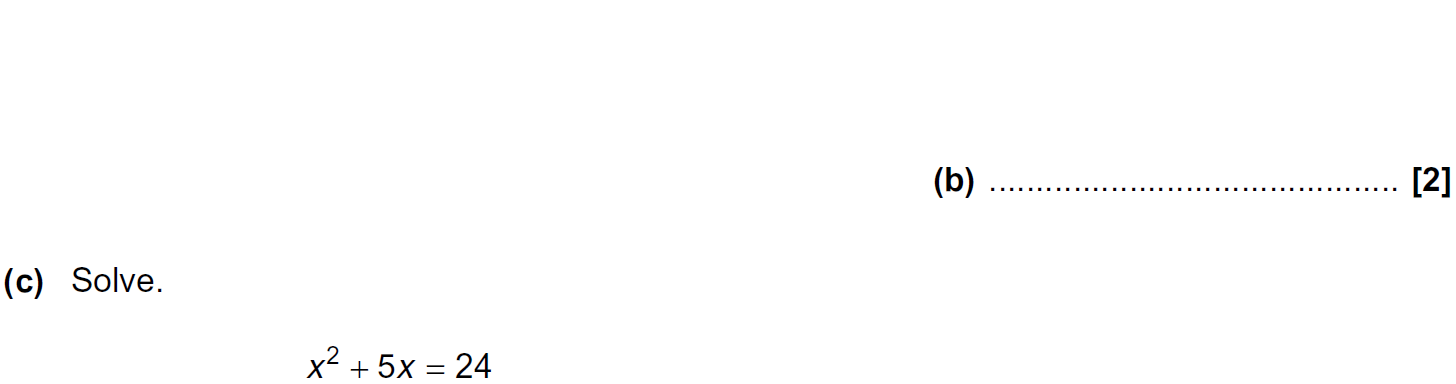 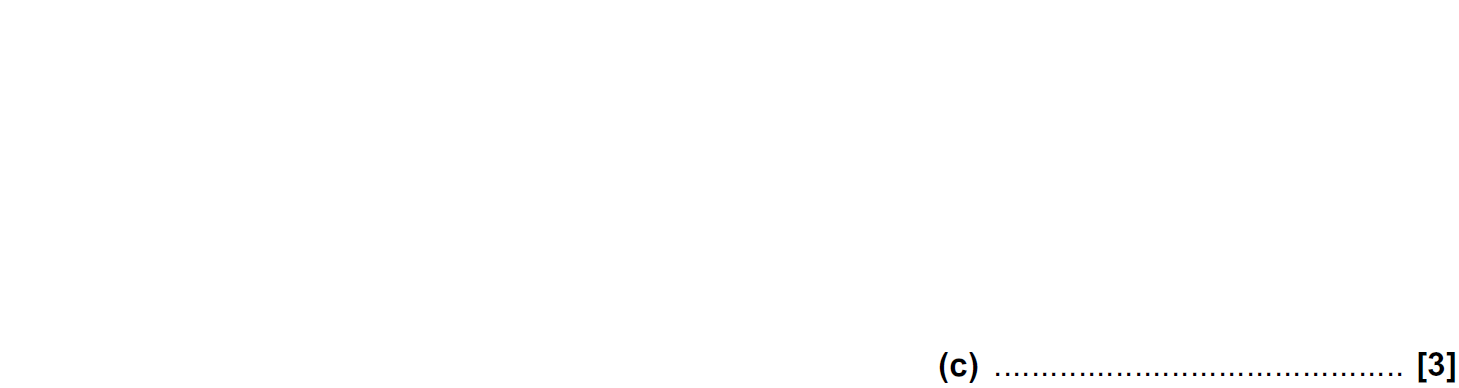 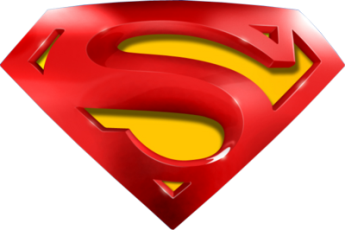 Practice 2H Q12
Expanding Brackets
A
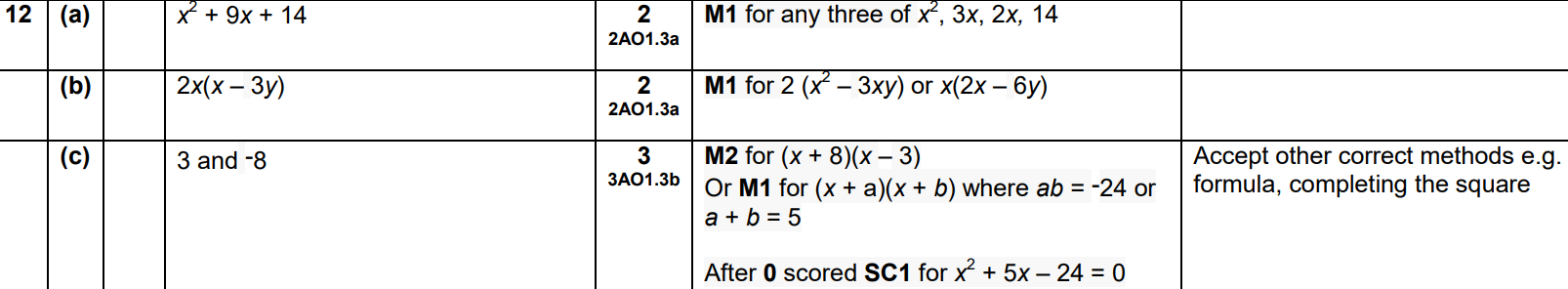 B
C
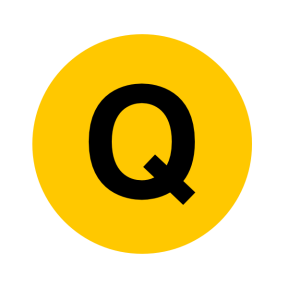 June 2017 2H Q17
Expanding Brackets
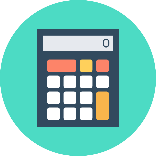 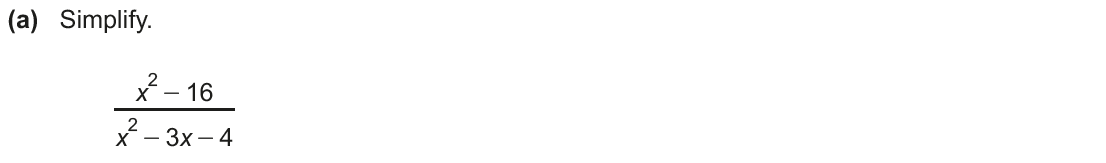 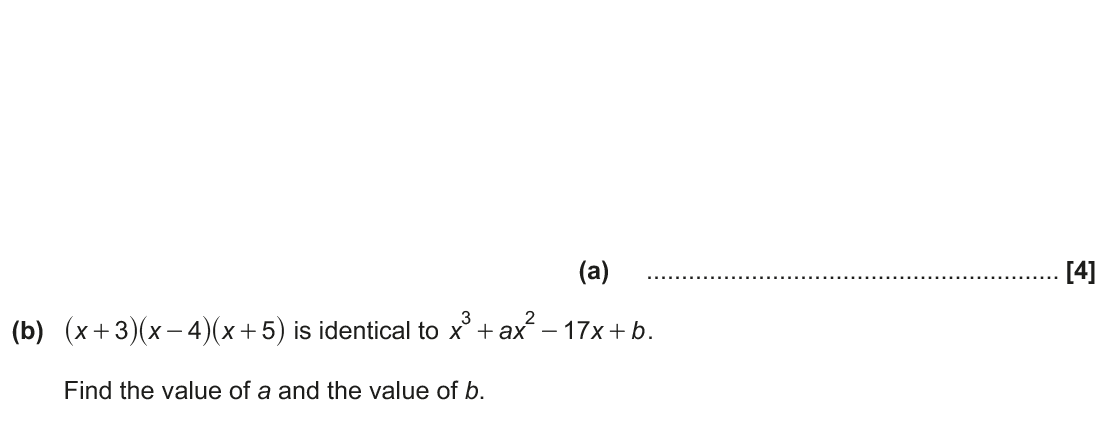 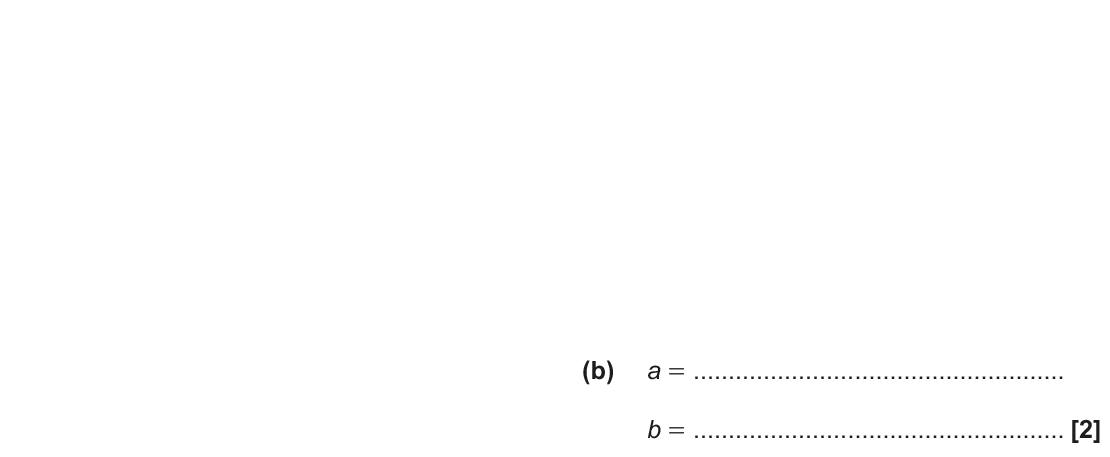 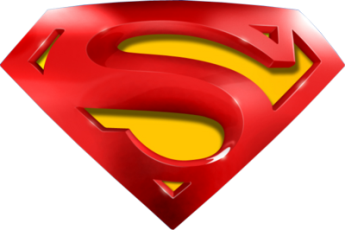 June 2017 2H Q17
Expanding Brackets
A
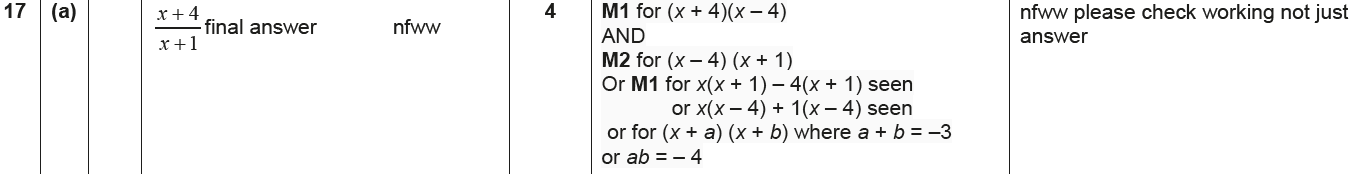 B
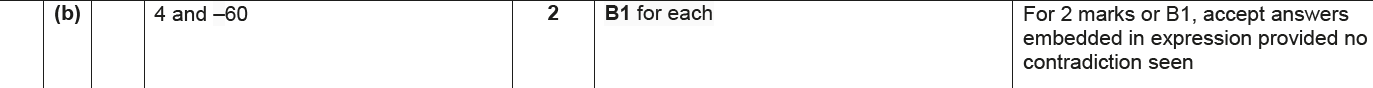 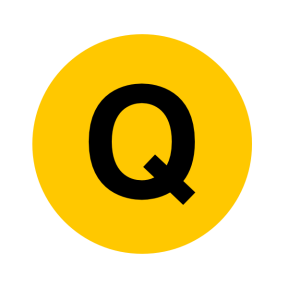 Nov 2017 1H Q13
Expanding Brackets
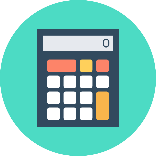 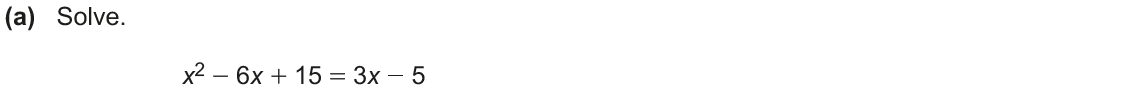 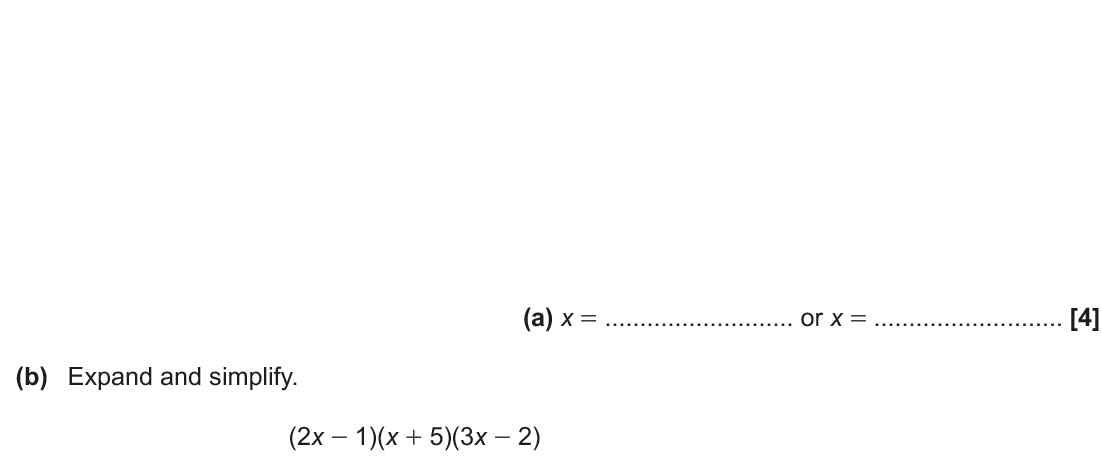 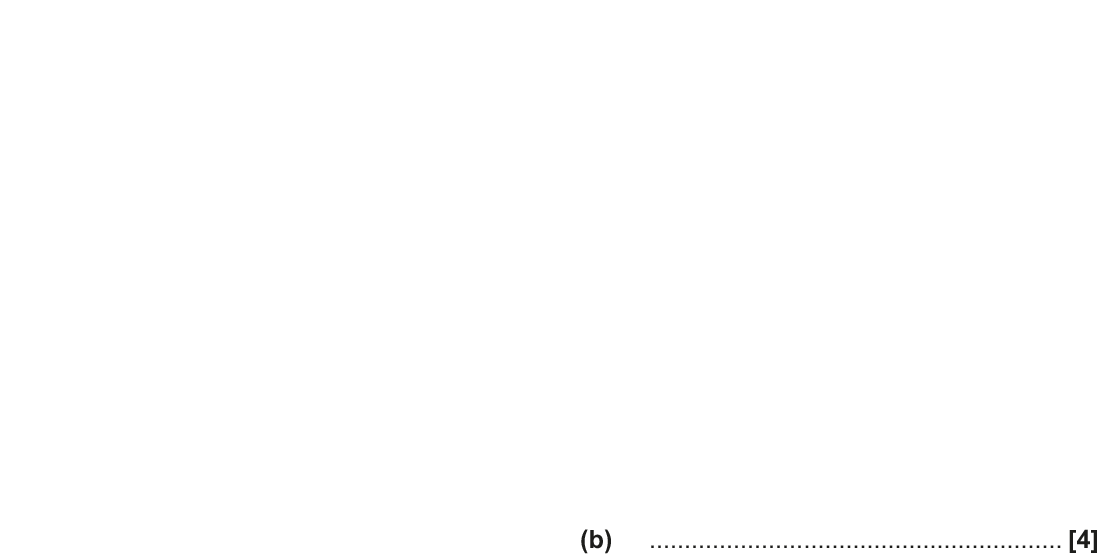 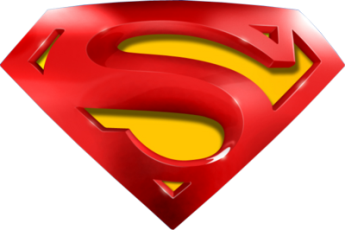 Nov 2017 1H Q13
Expanding Brackets
A
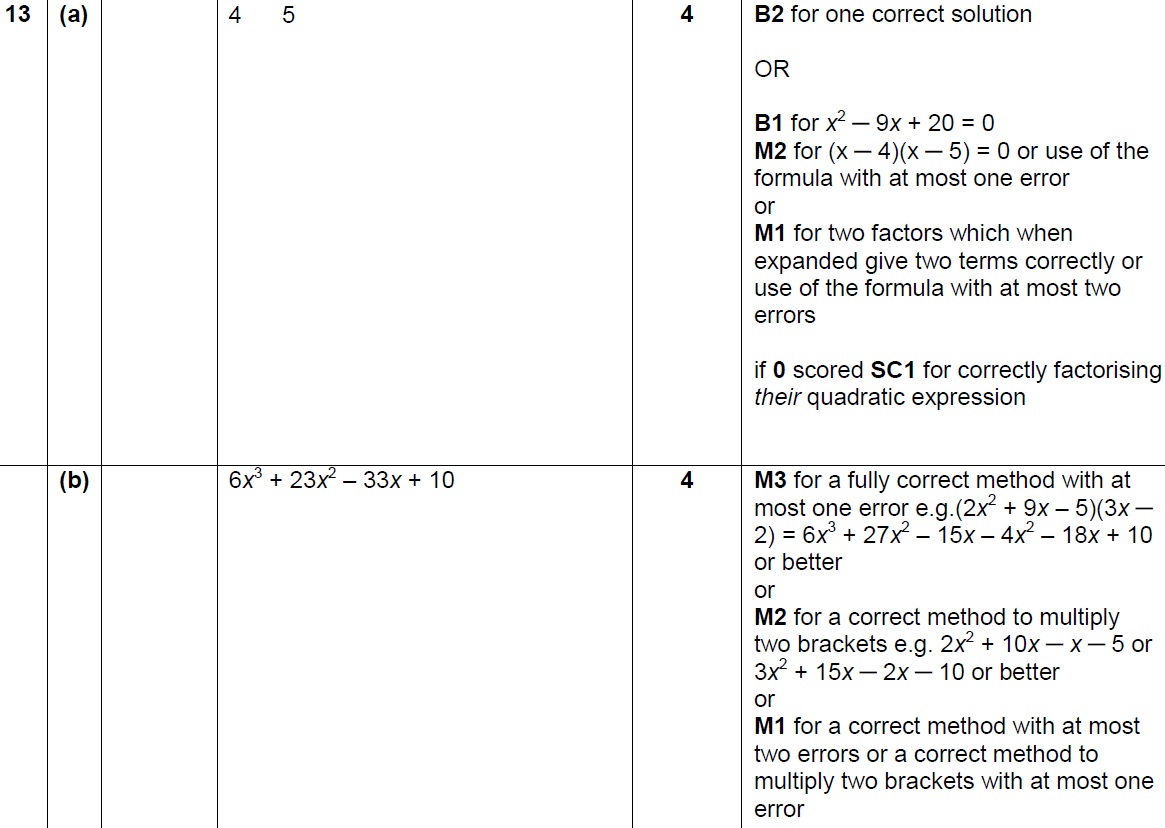 B
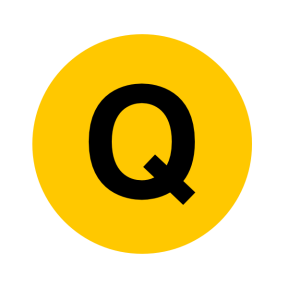 June 2018 2H Q17
Expanding Brackets
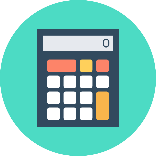 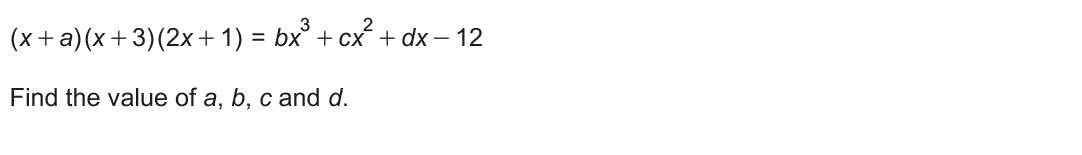 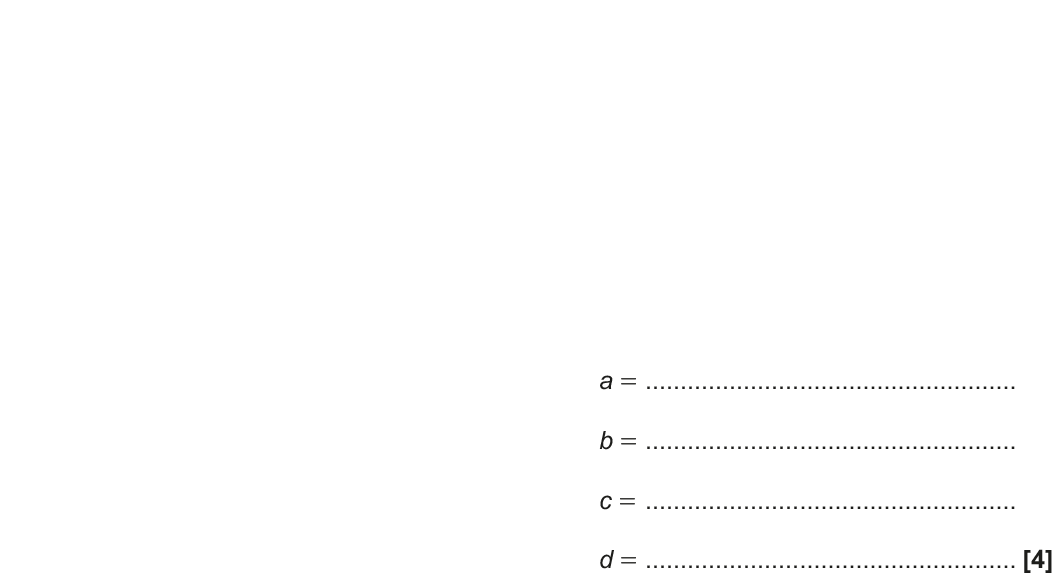 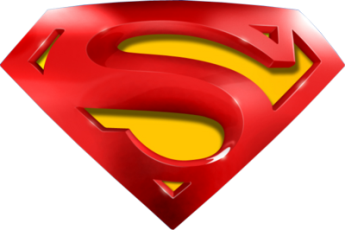 June 2018 2H Q17
Expanding Brackets
A
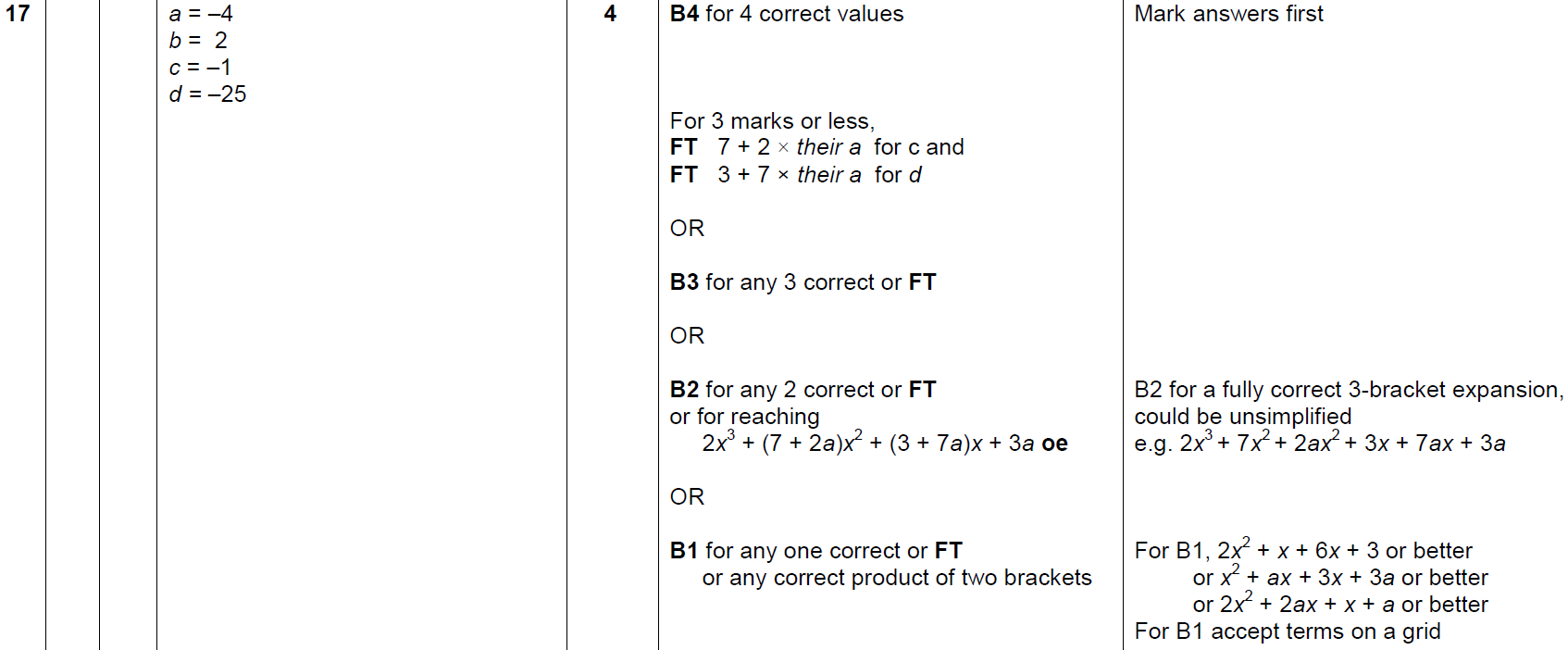 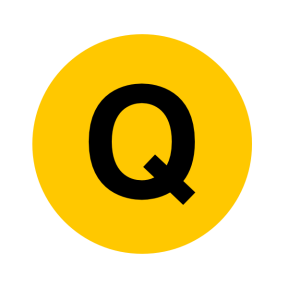 Nov 2018 2H Q20
Expanding Brackets
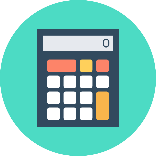 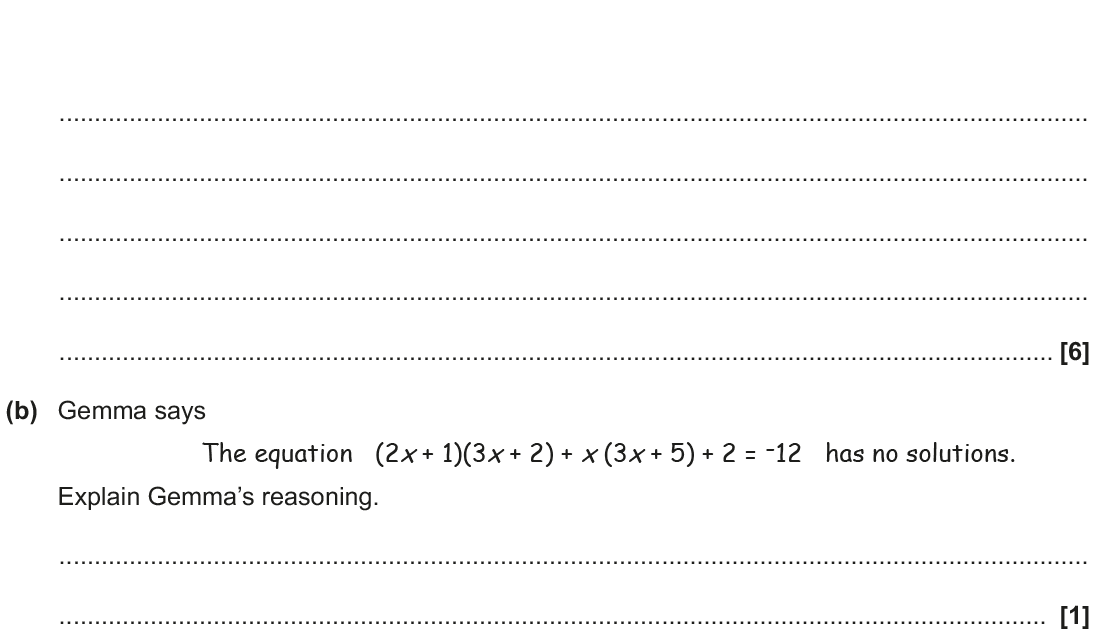 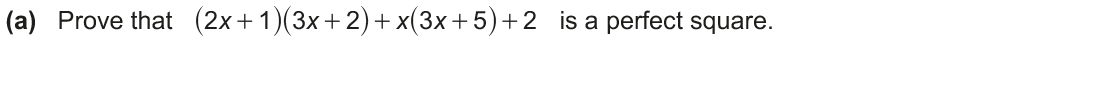 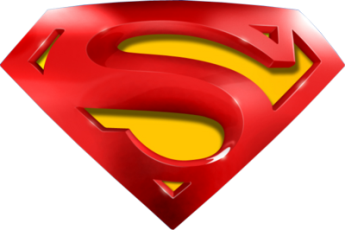 Nov 2018 2H Q20
Expanding Brackets
A
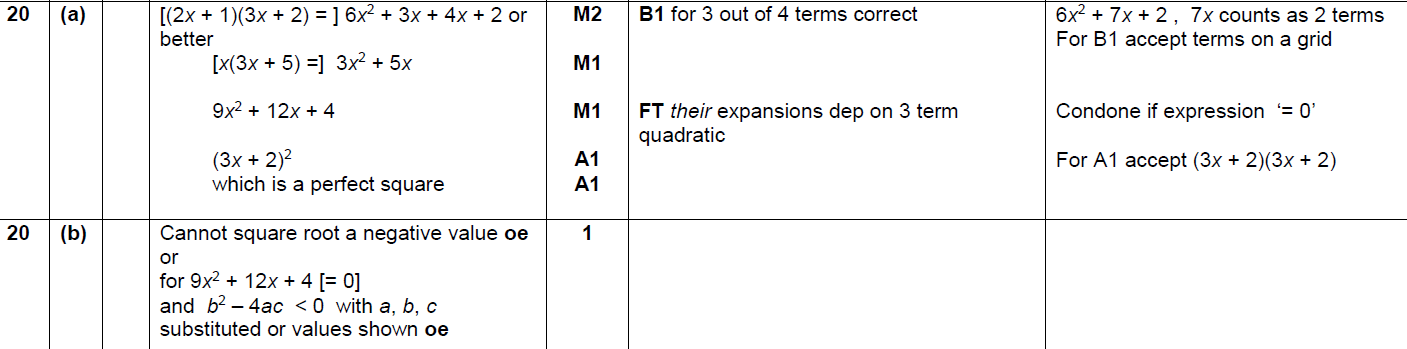 B
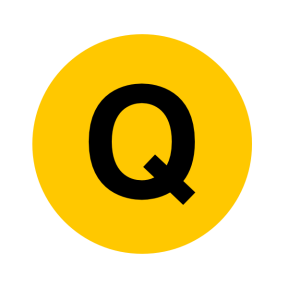